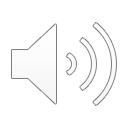 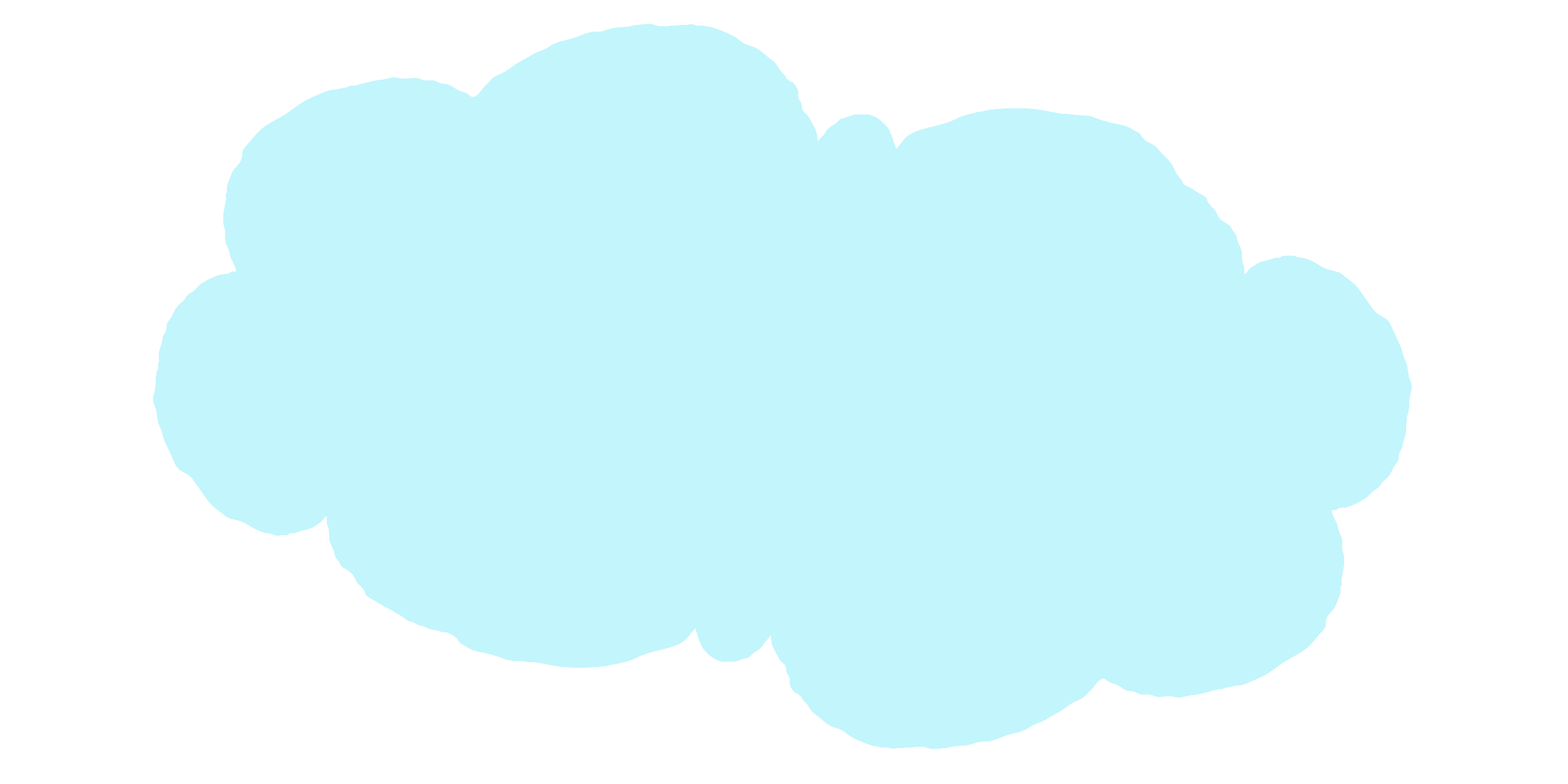 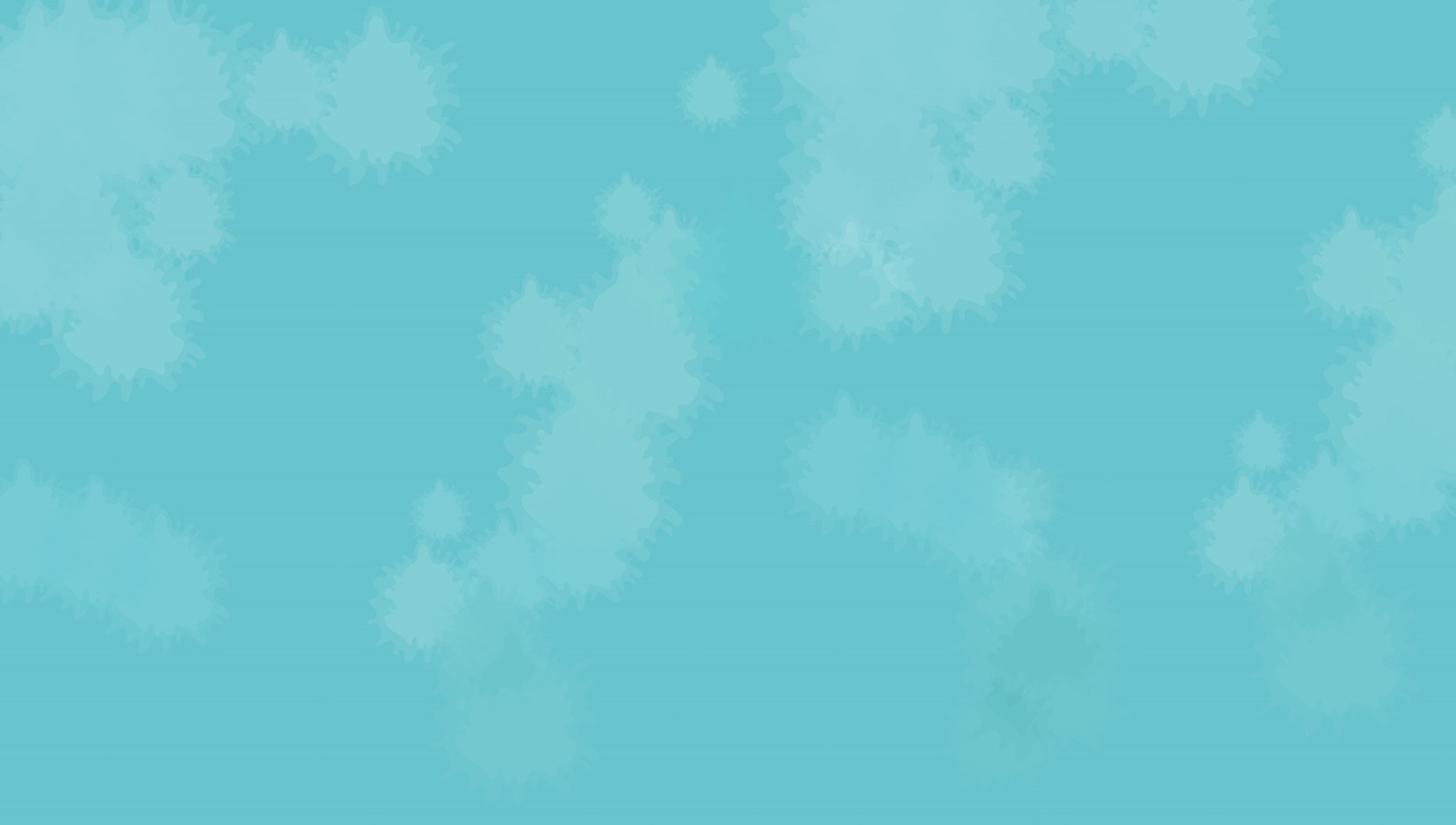 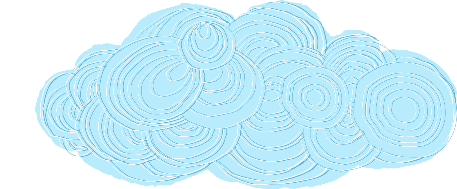 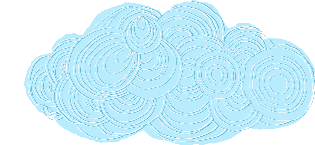 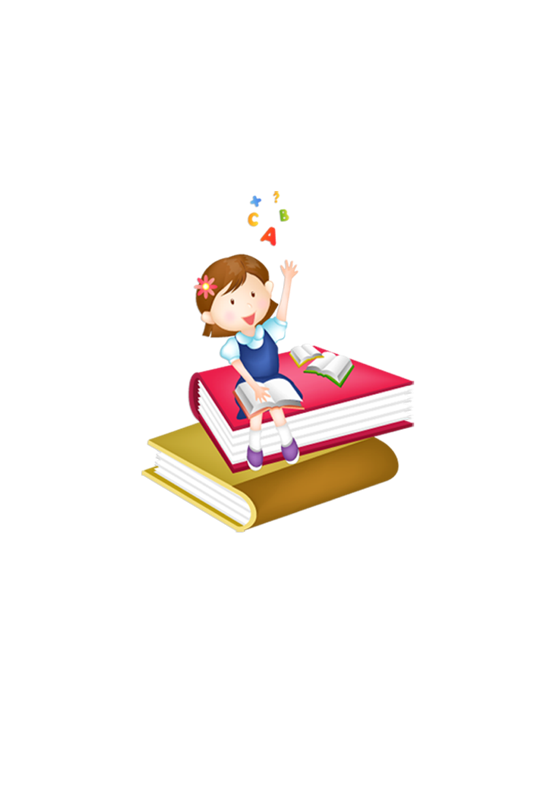 CHÀO MỪNG 
CÁC CON ĐẾN VỚI TIẾT HỌC MÔN TIẾNG VIỆT LỚP 1
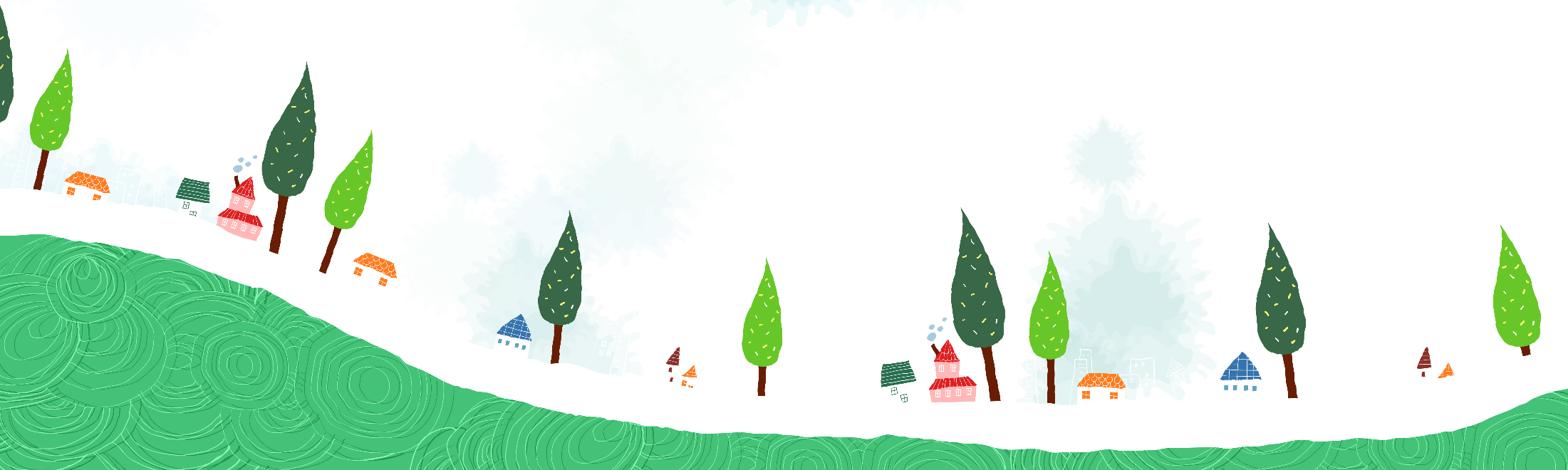 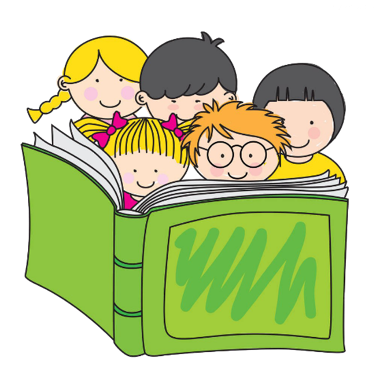 2
MÁI ẤM GIA ĐÌNH
Bài
2
LÀM ANH
(Trang 28 – 29)
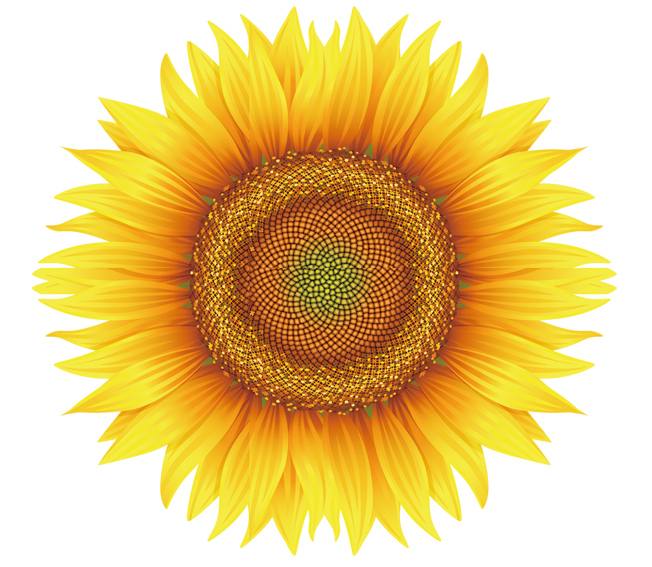 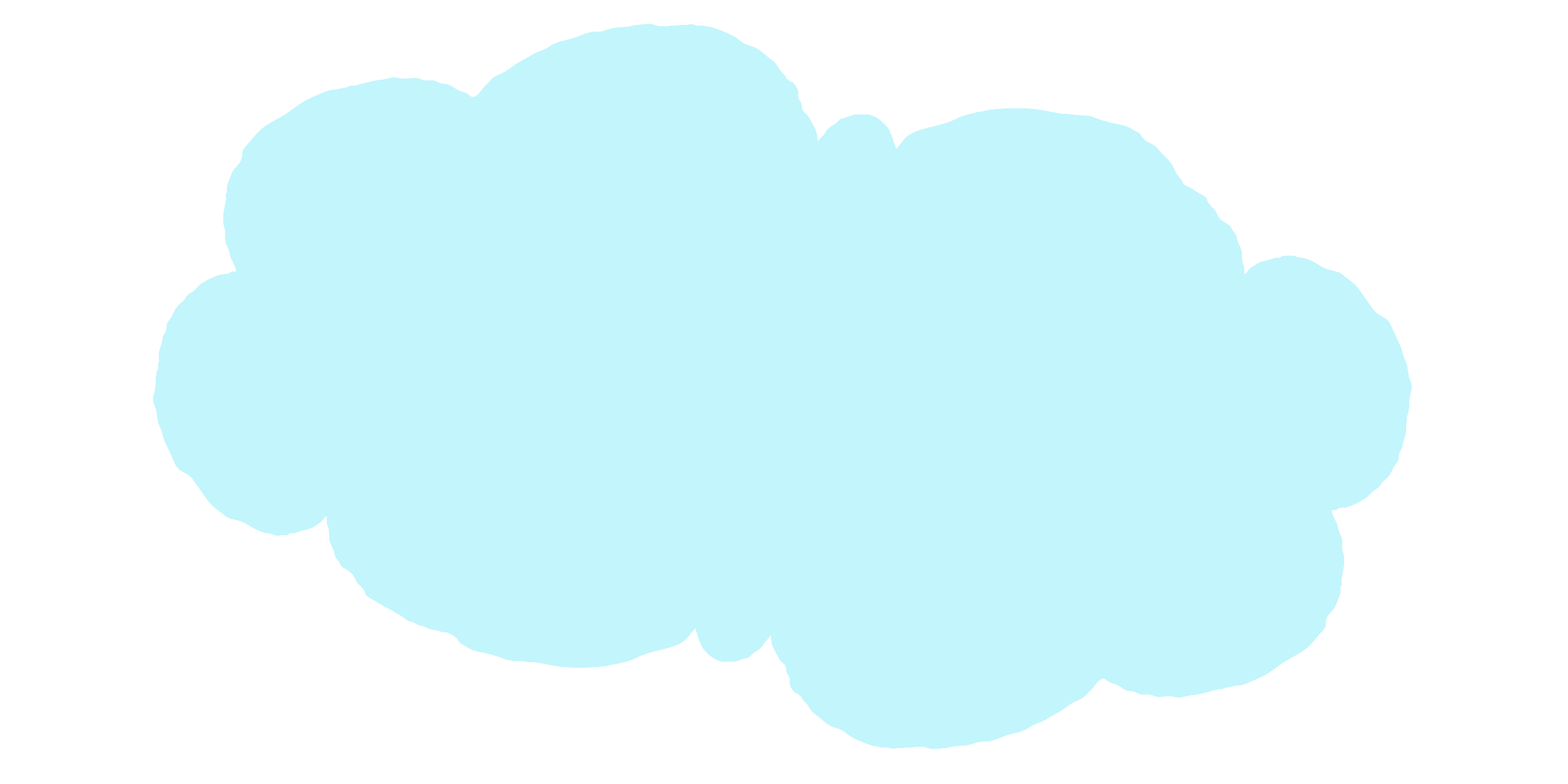 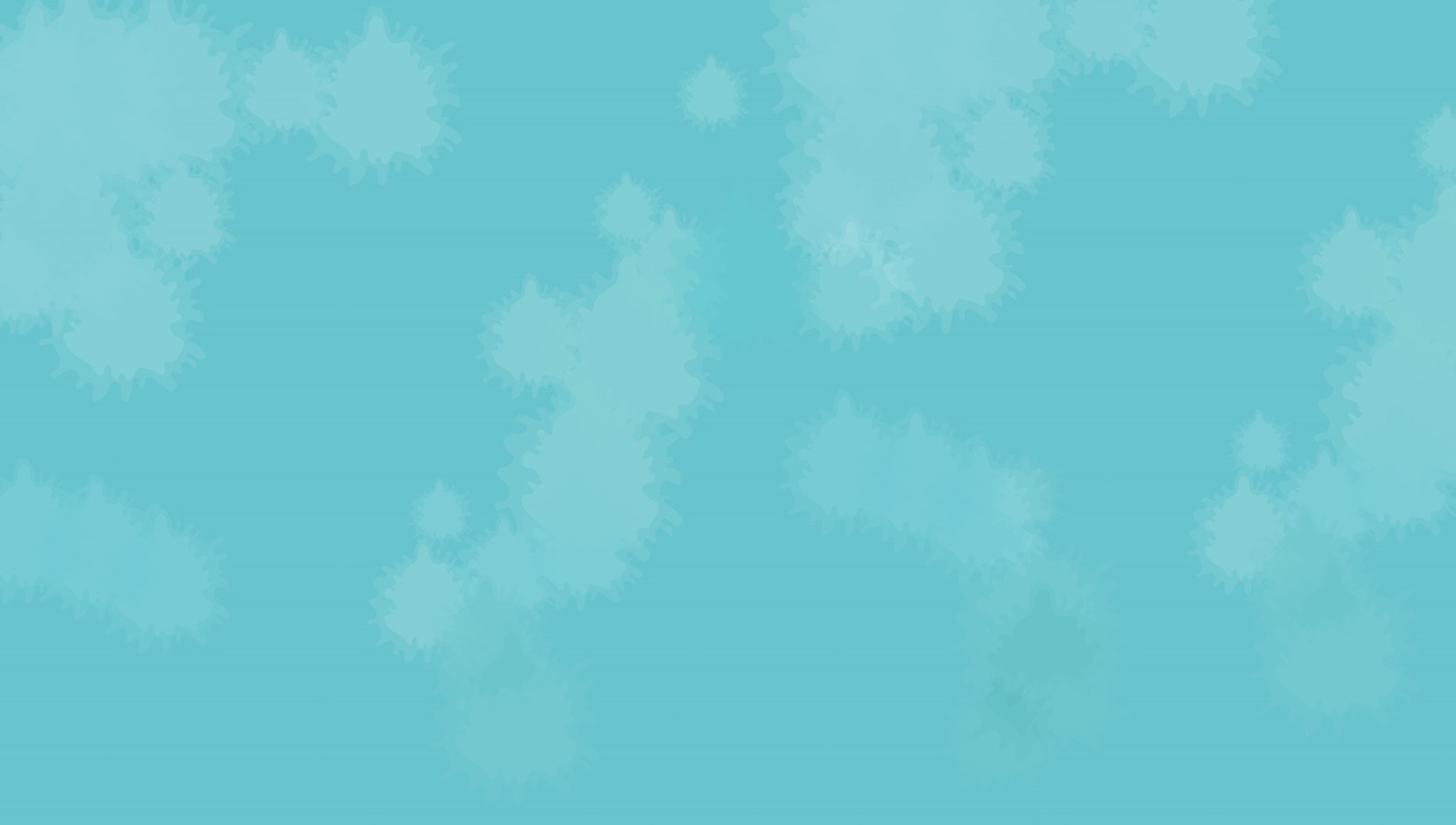 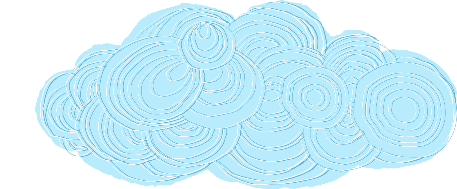 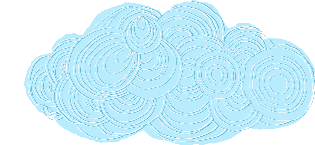 1
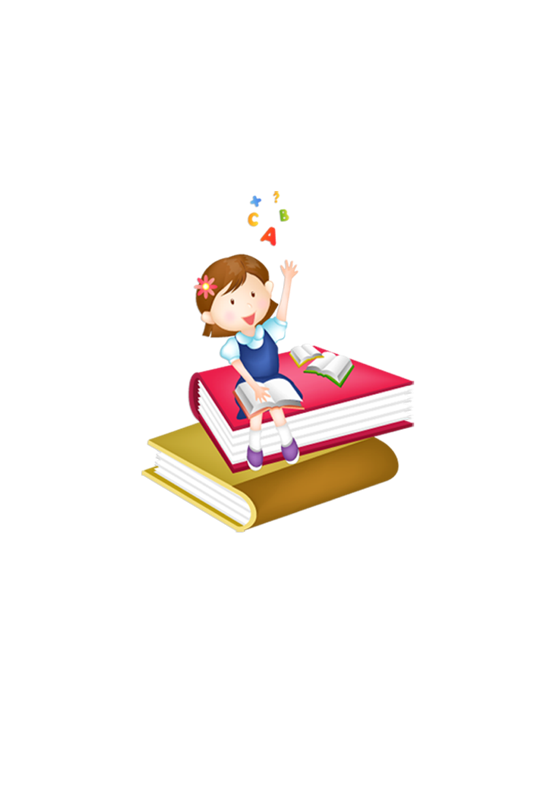 Khởi động
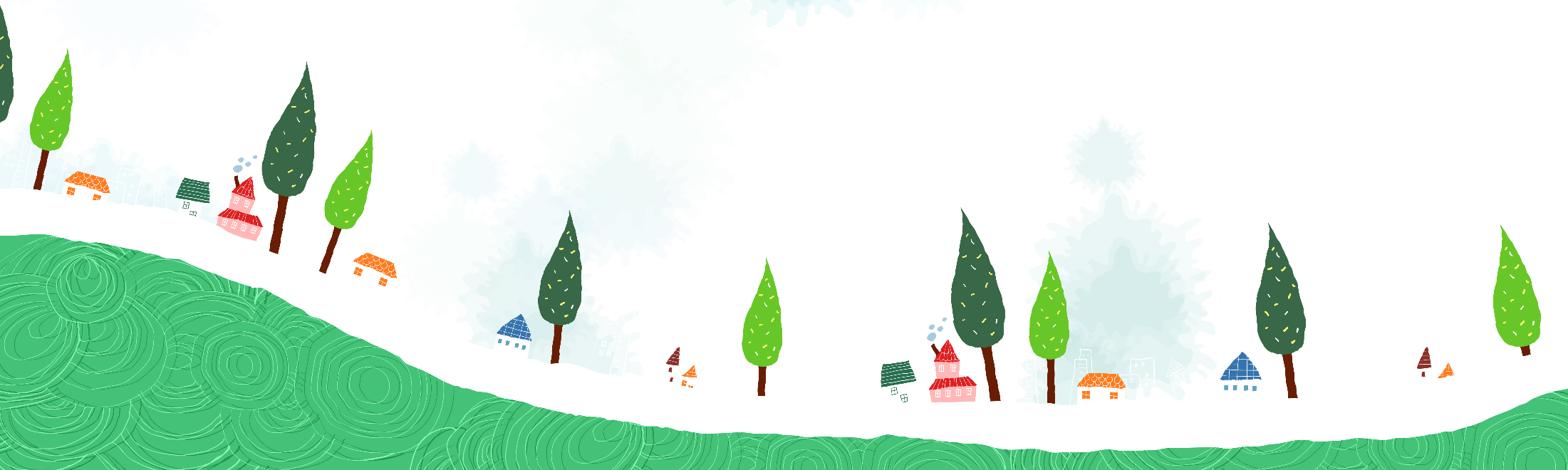 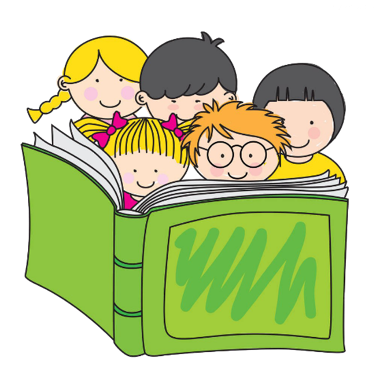 1
Quan sát tranh
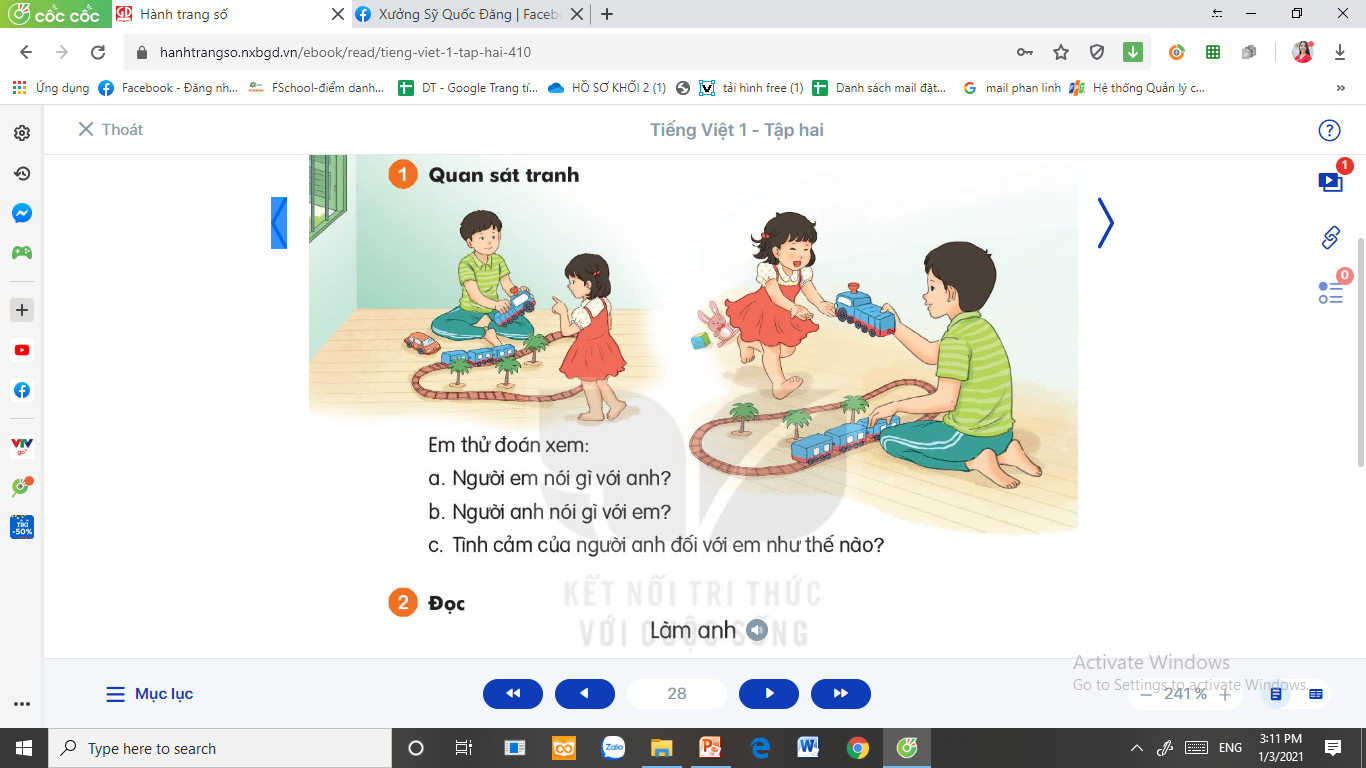 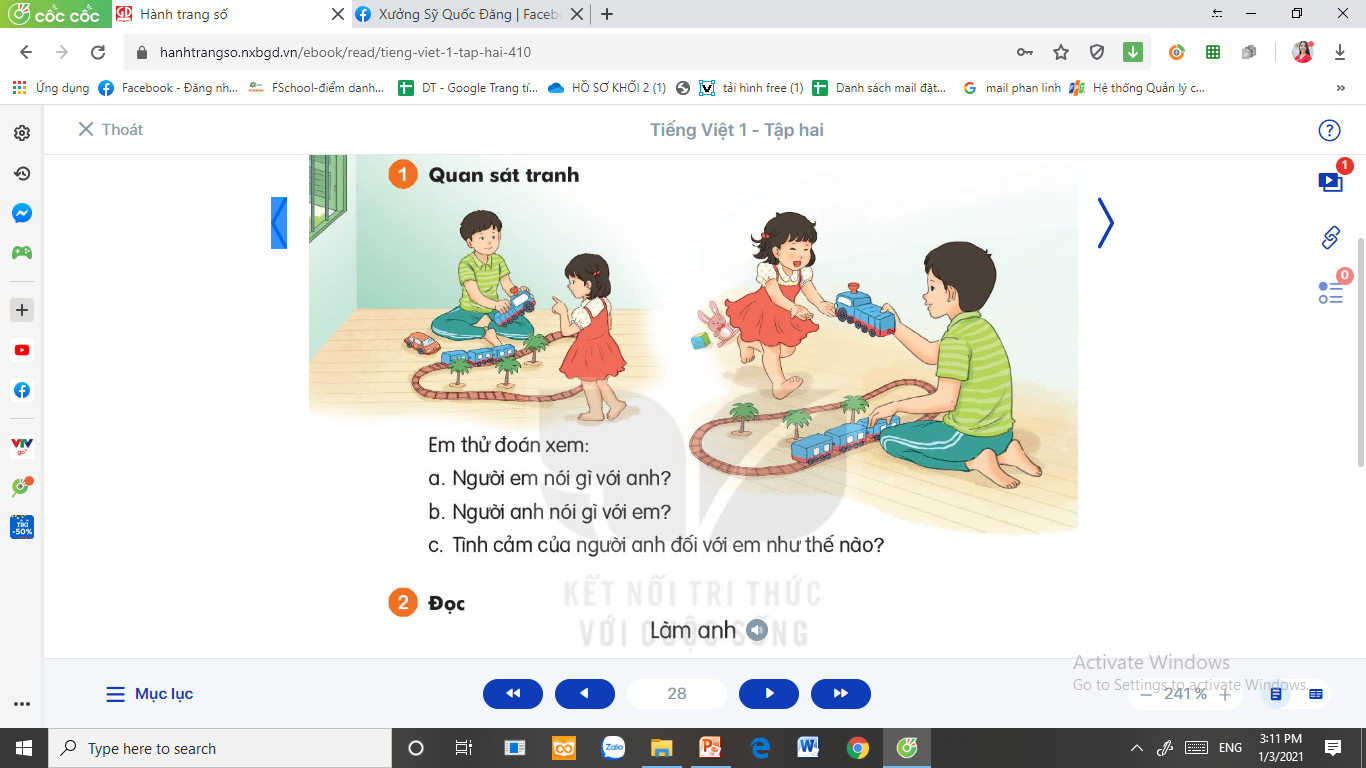 Thử đoán xem:
Người em nói gì với anh?
Người anh nói gì với em?
Tình cảm của người anh đối với em như thế nào?
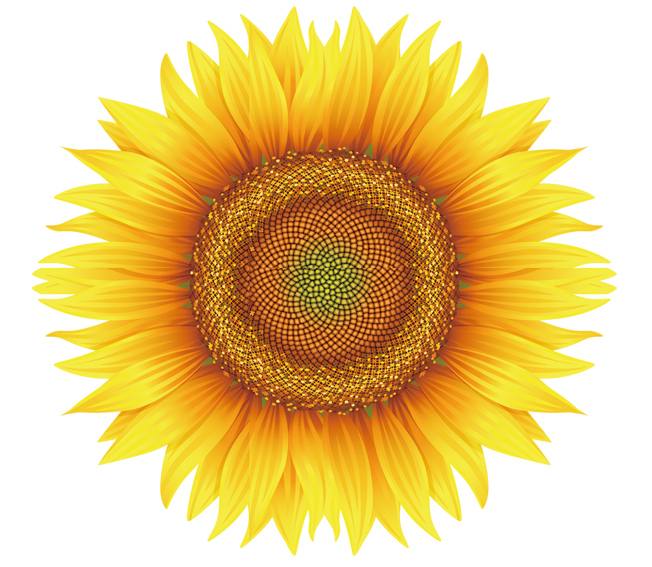 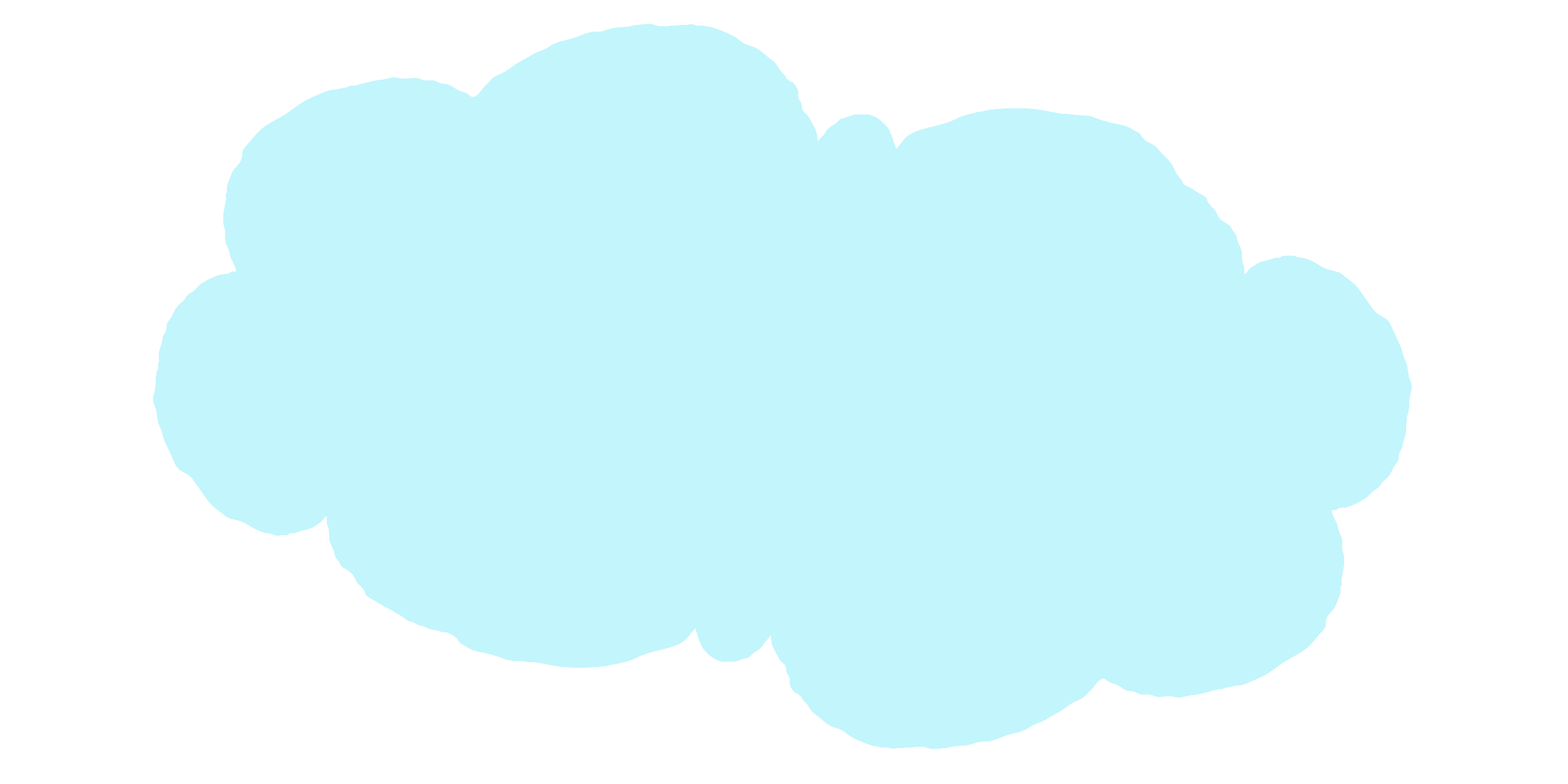 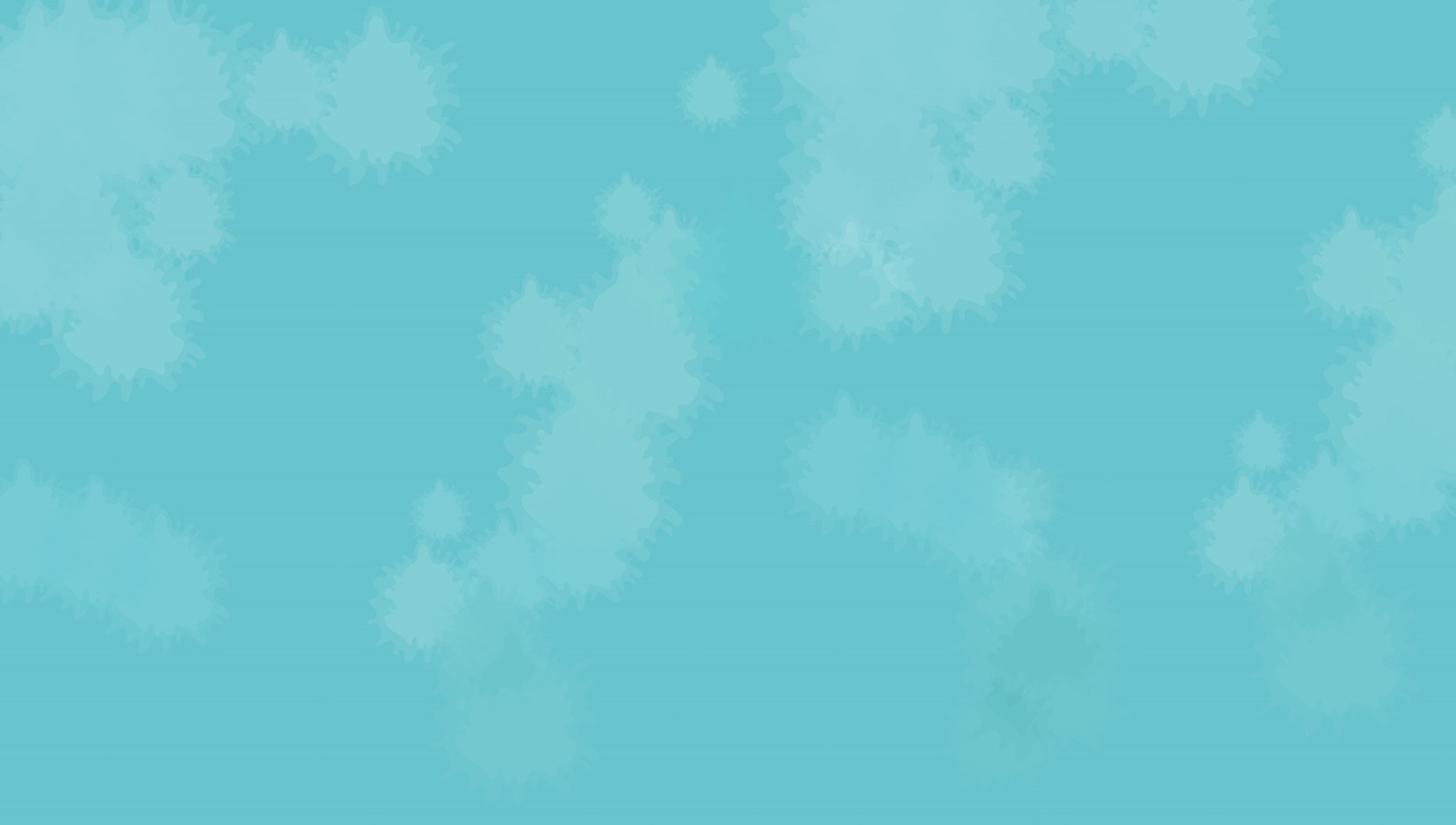 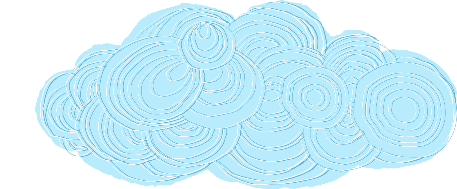 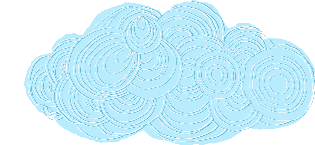 2
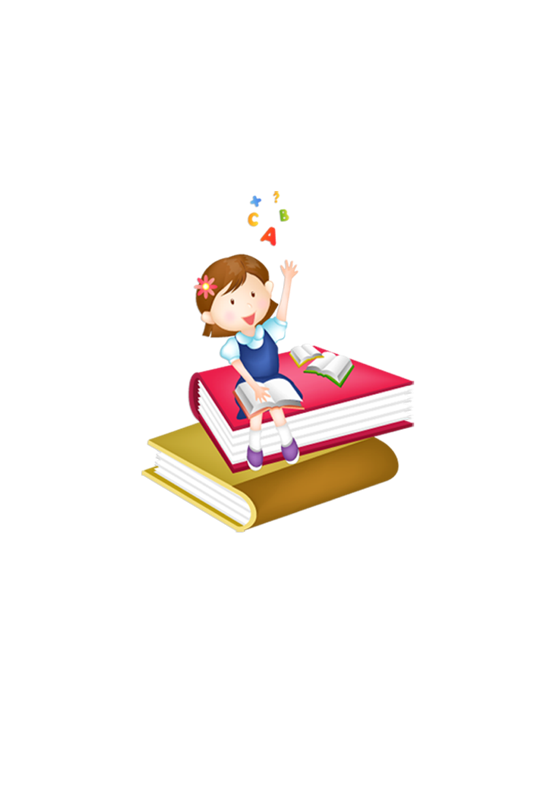 Đọc
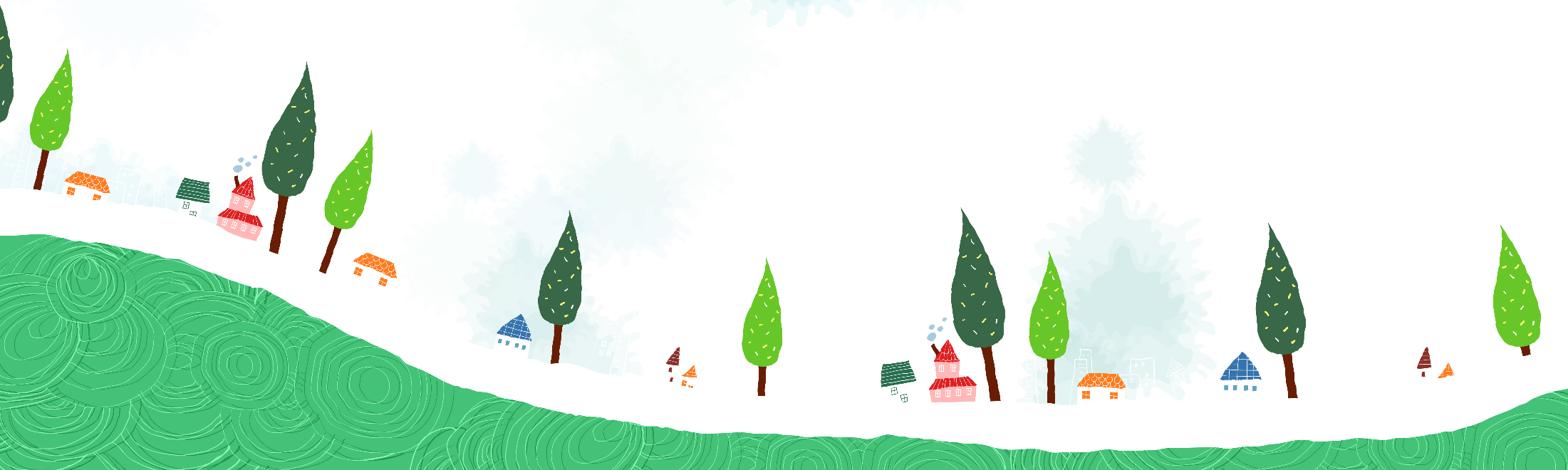 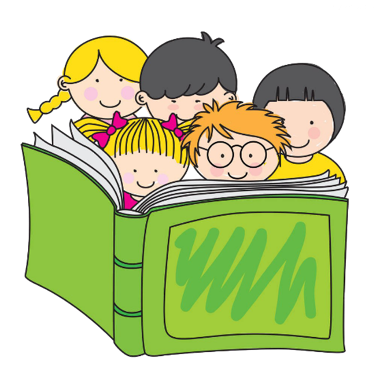 2
Đọc
Làm anh
Làm anh khó đấy
Phải đâu chuyện đùa
Với em gái bé
Phải “người lớn” cơ.

Khi em bé khóc
Anh phải dỗ dành
Khi em bé ngã
Anh nâng dịu dàng.
Mẹ cho quà bánh
Chia em phần hơn
Có đồ chơi đẹp
Cũng nhường em luôn.

Làm anh thật khó
Nhưng mà thật vui
Ai yêu em bé
Thì làm được thôi.
     (Phan Thị Thanh Nhàn)
(3)
(1)
(4)
(2)
2
Đọc
Làm anh
Làm anh khó đấy
Phải đâu chuyện đùa
Với em gái bé
Phải “người lớn” cơ.

Khi em bé khóc
Anh phải dỗ dành
Khi em bé ngã
Anh nâng dịu dàng.
Mẹ cho quà bánh
Chia em phần hơn
Có đồ chơi đẹp
Cũng nhường em luôn.

Làm anh thật khó
Nhưng mà thật vui
Ai yêu em bé
Thì làm được thôi.
     (Phan Thị Thanh Nhàn)
(3)
3
(1)
1
(4)
(2)
2
4
dỗ dành: tìm cách nói chuyện để em bé không khóc.
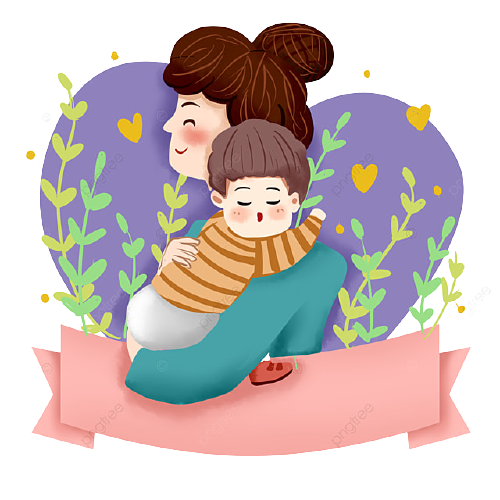 (nâng)dịu dàng: đỡ em bé dậy mà không làm em bé bị đau.
2
Đọc
Làm anh
Làm anh khó đấy
Phải đâu chuyện đùa
Với em gái bé
Phải “người lớn” cơ.

Khi em bé khóc
Anh phải dỗ dành
Khi em bé ngã
Anh nâng dịu dàng.
Mẹ cho quà bánh
Chia em phần hơn
Có đồ chơi đẹp
Cũng nhường em luôn.

Làm anh thật khó
Nhưng mà thật vui
Ai yêu em bé
Thì làm được thôi.
     (Phan Thị Thanh Nhàn)
(3)
3
(1)
1
(4)
(2)
2
4
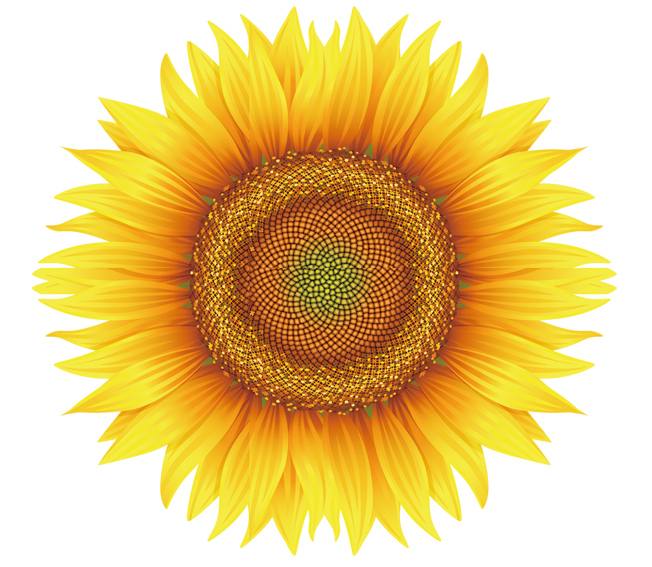 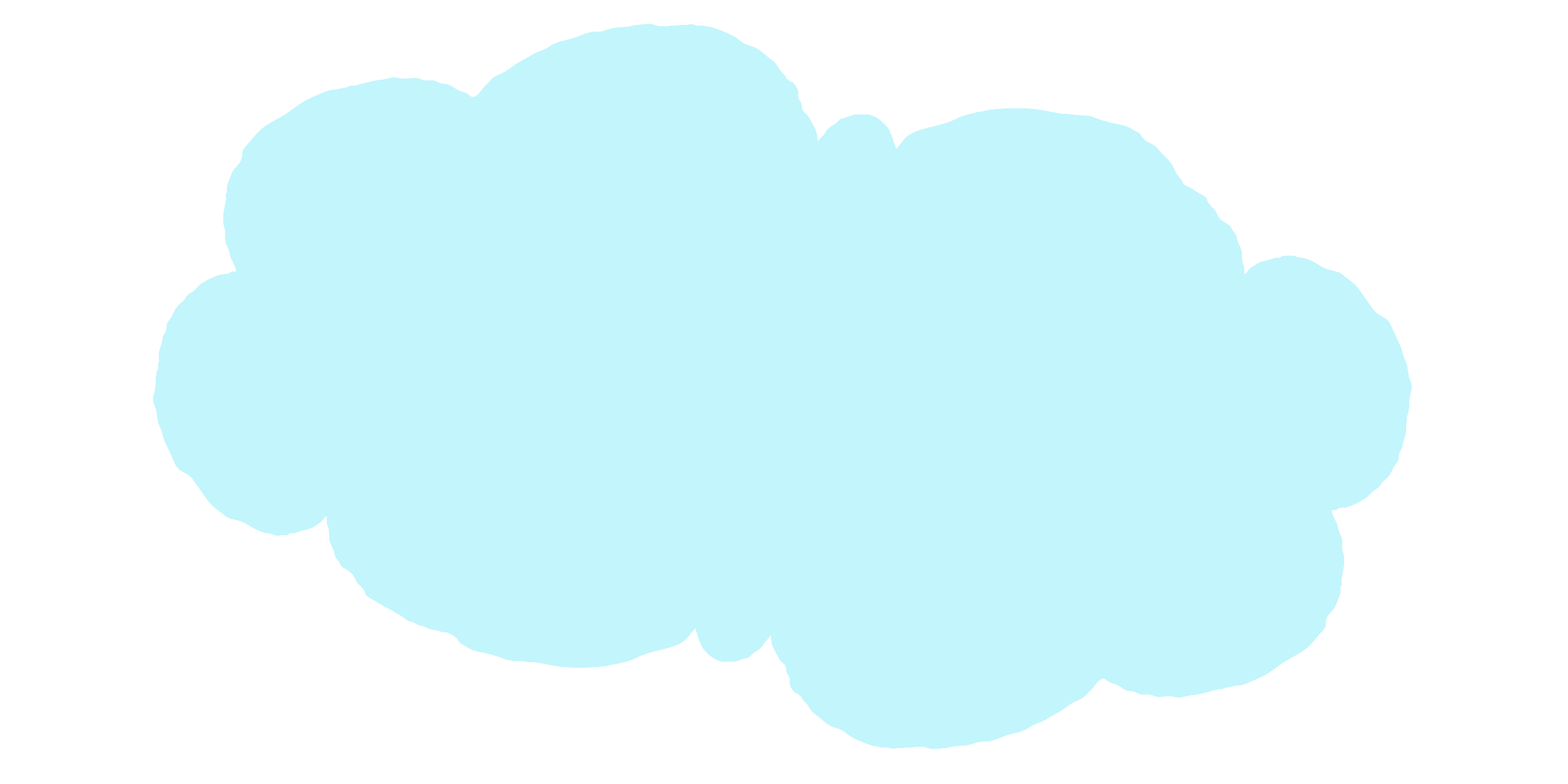 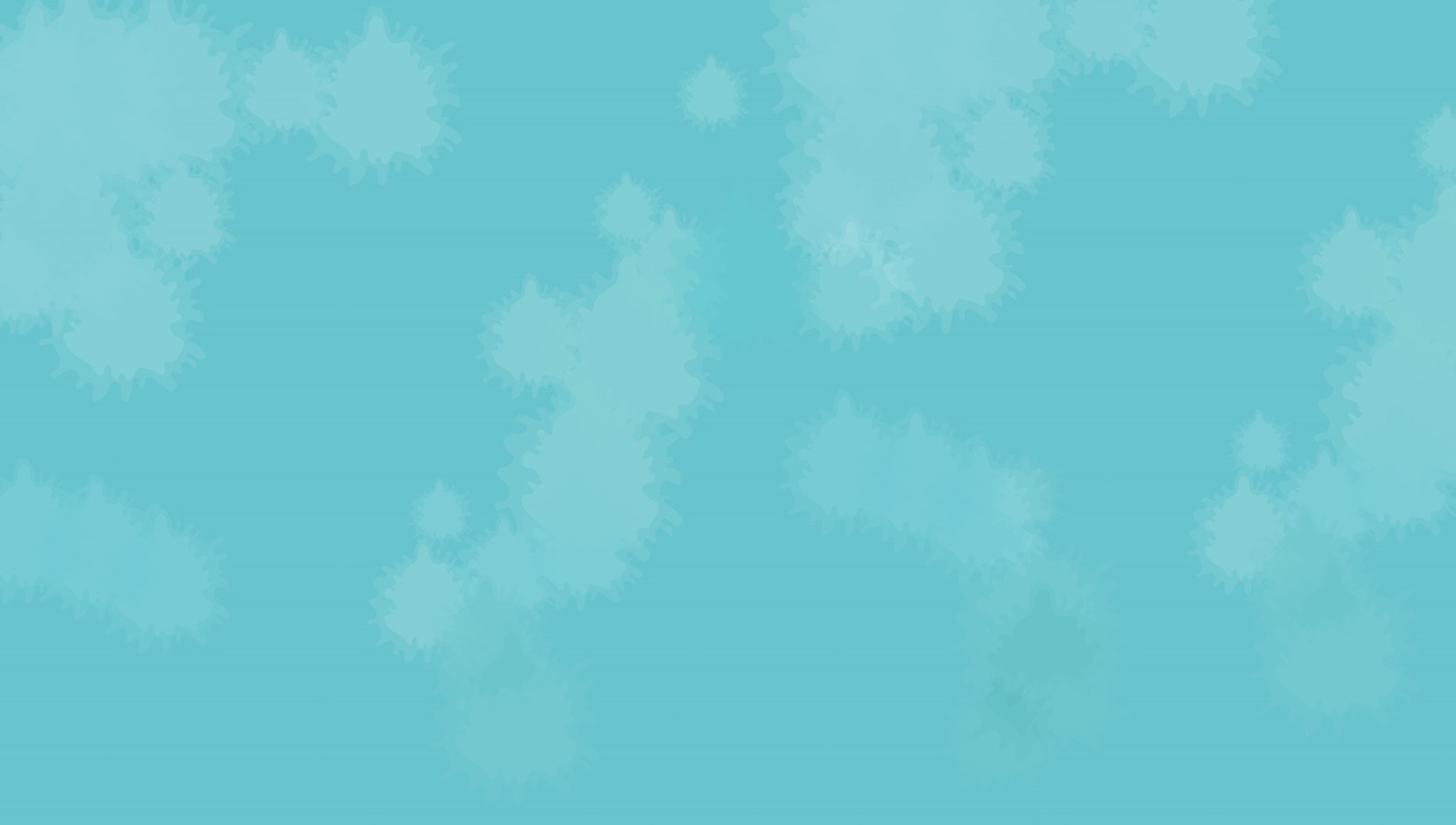 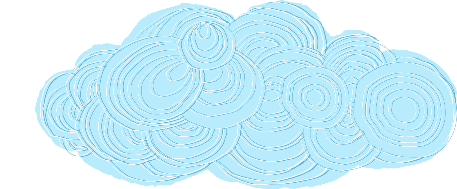 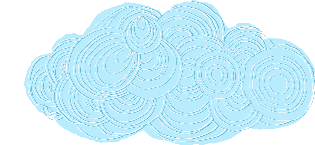 3
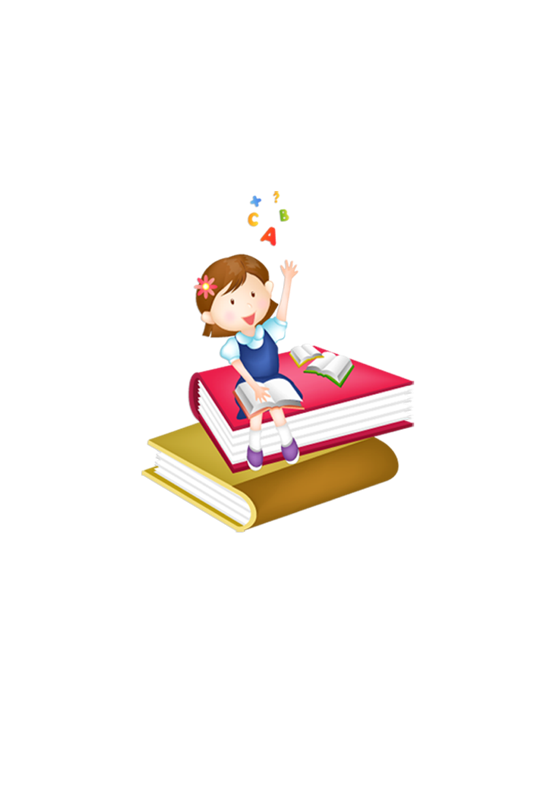 Tìm tiếng
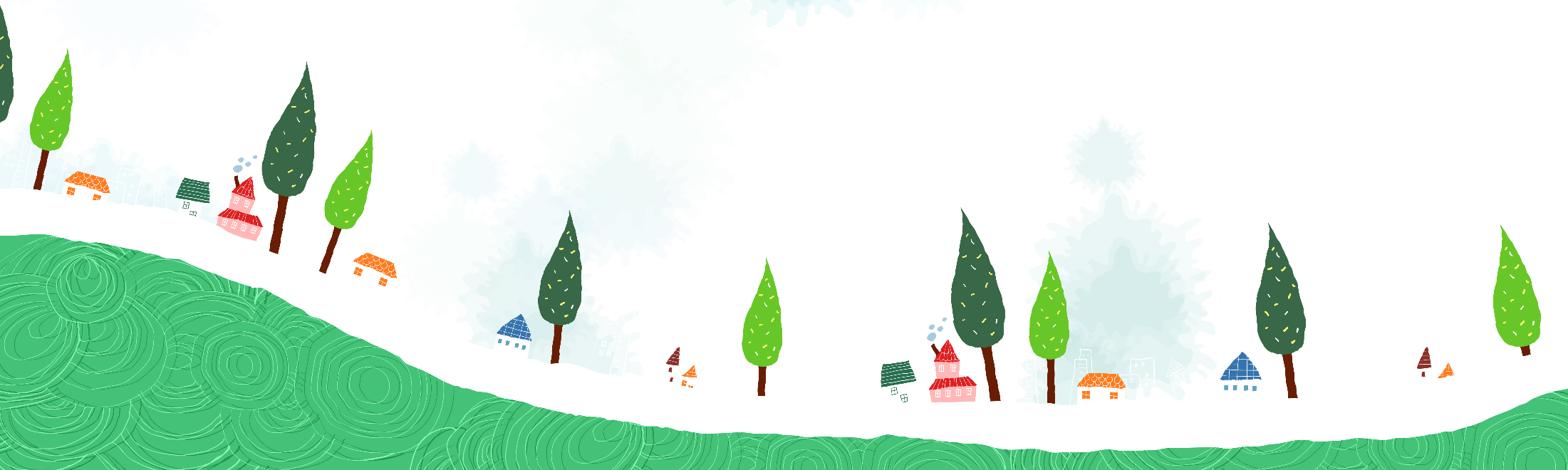 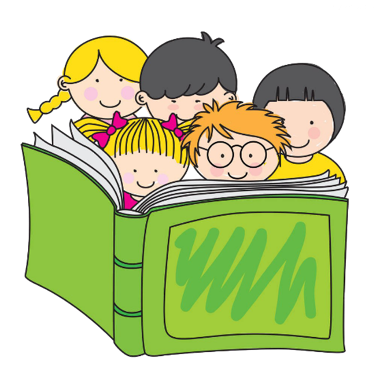 3
Tìm tiếng cùng vần với mỗi tiếng bánh, đẹp, vui
vui
bánh
đẹp
anh
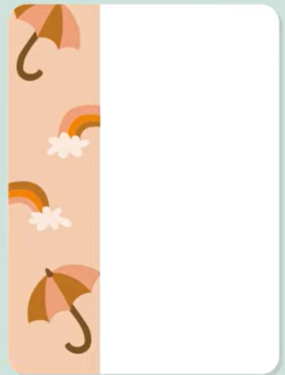 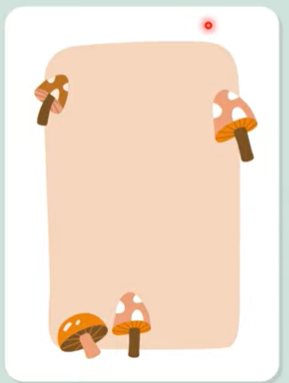 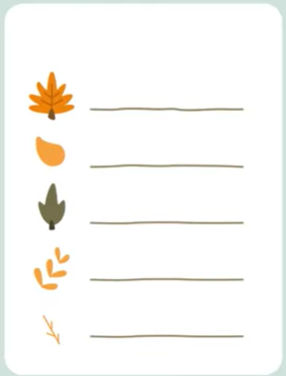 núi
dép
anh
mùi
hẹp
canh
ép
củi
lạnh
Viết vở tập viết
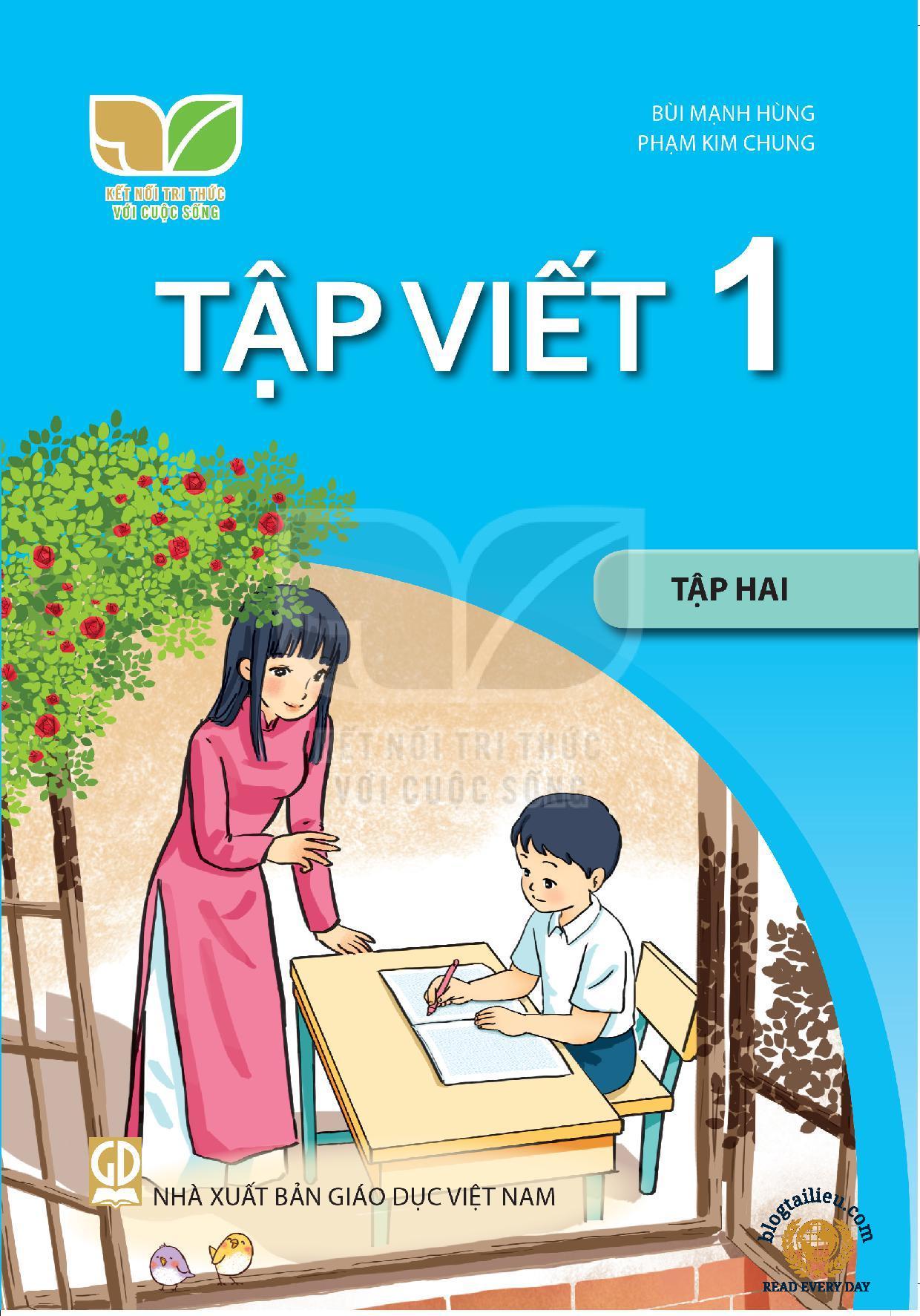 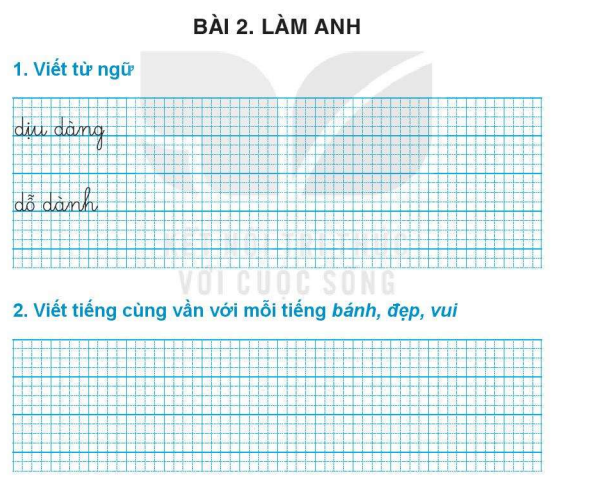 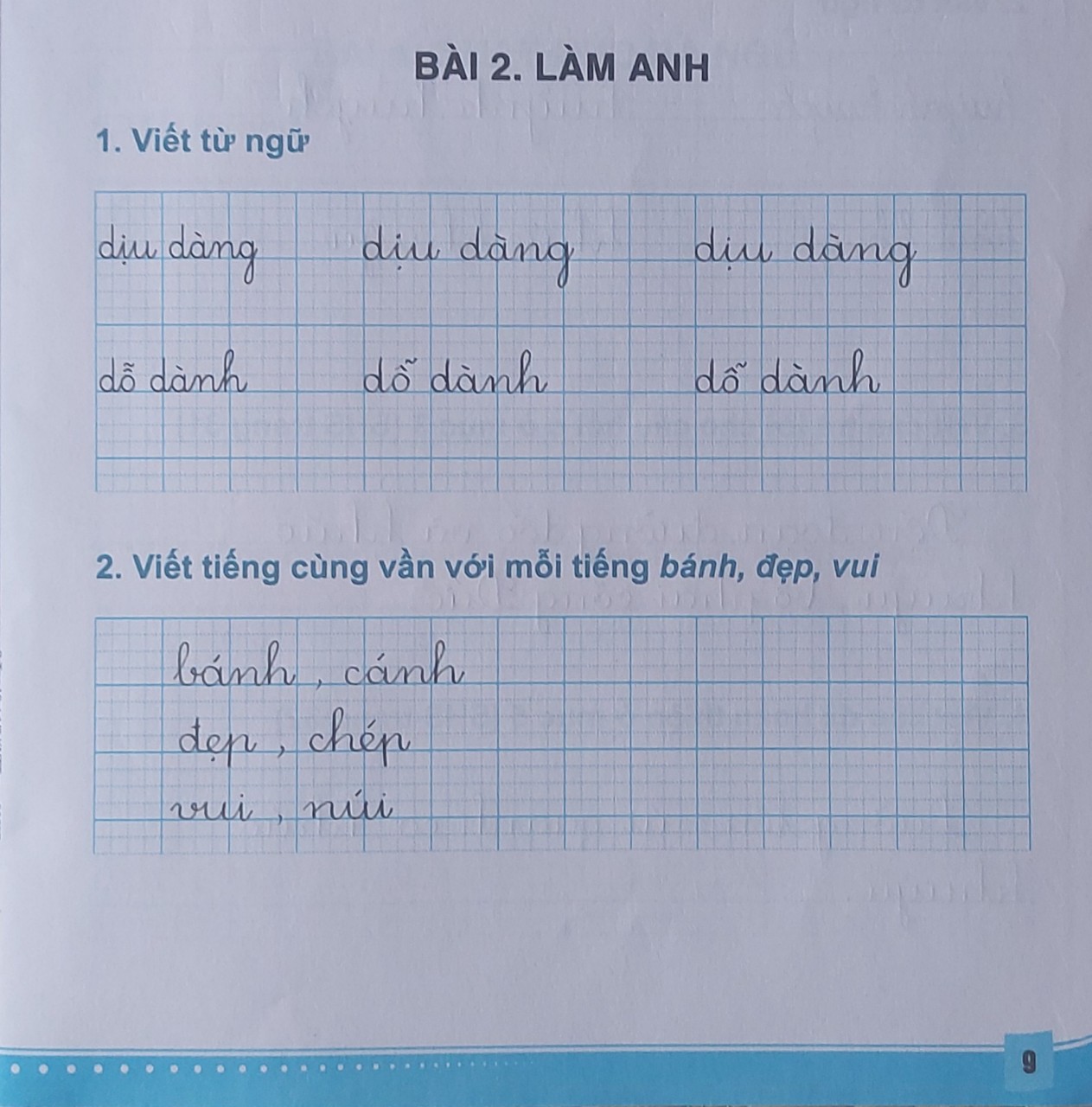 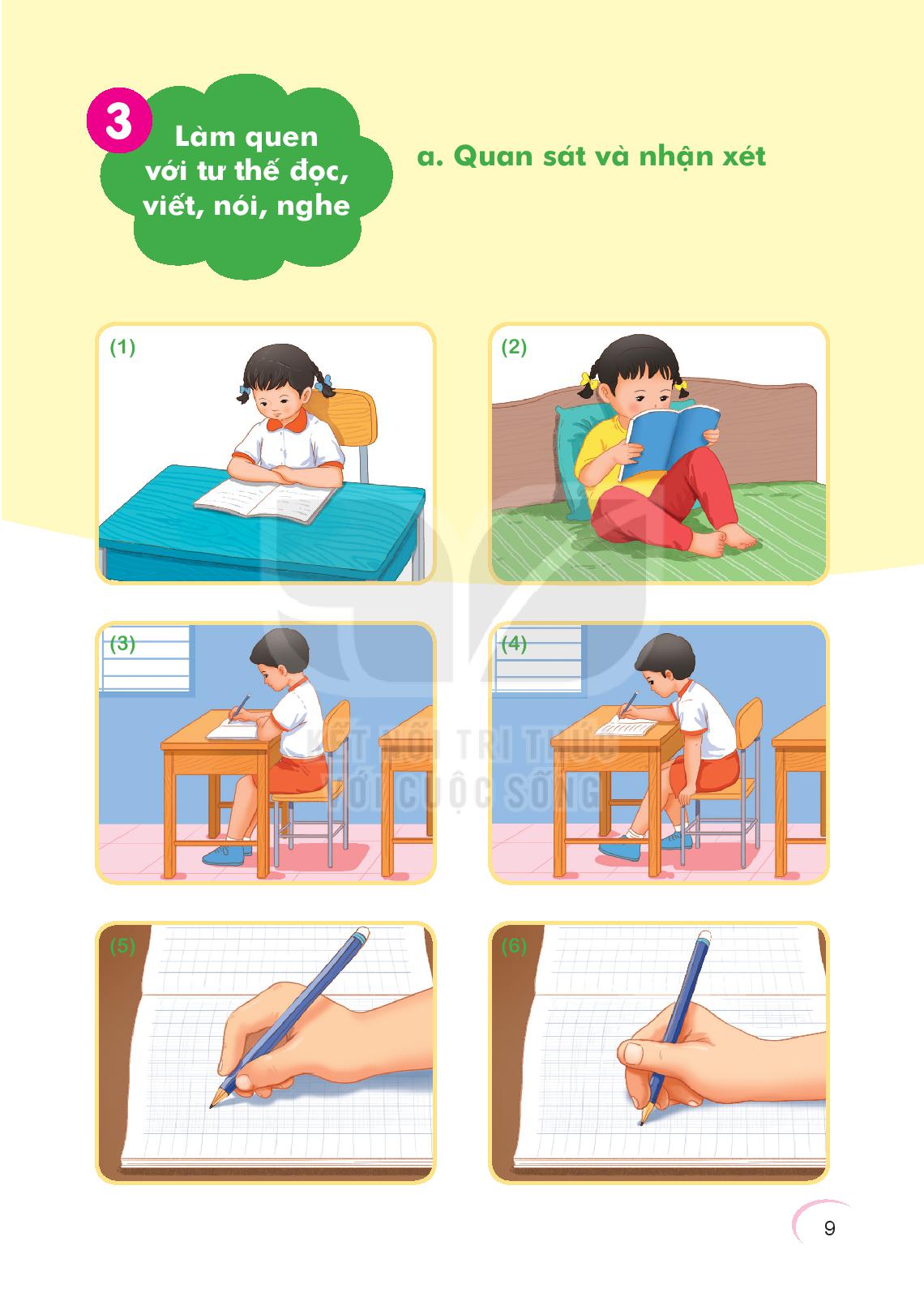 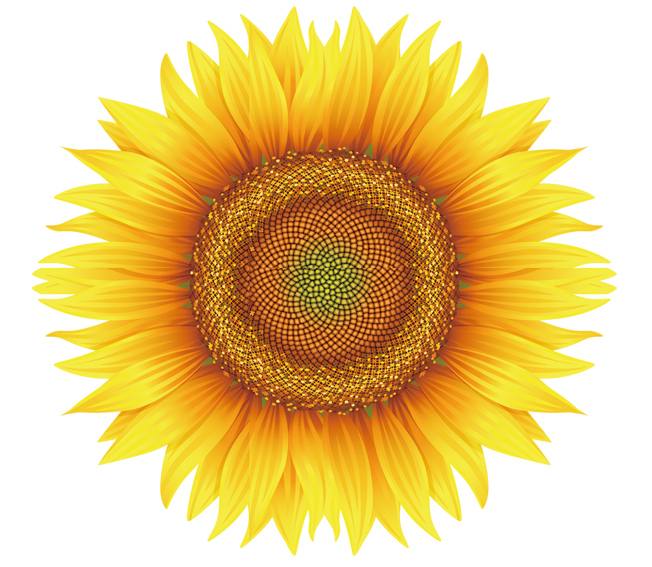 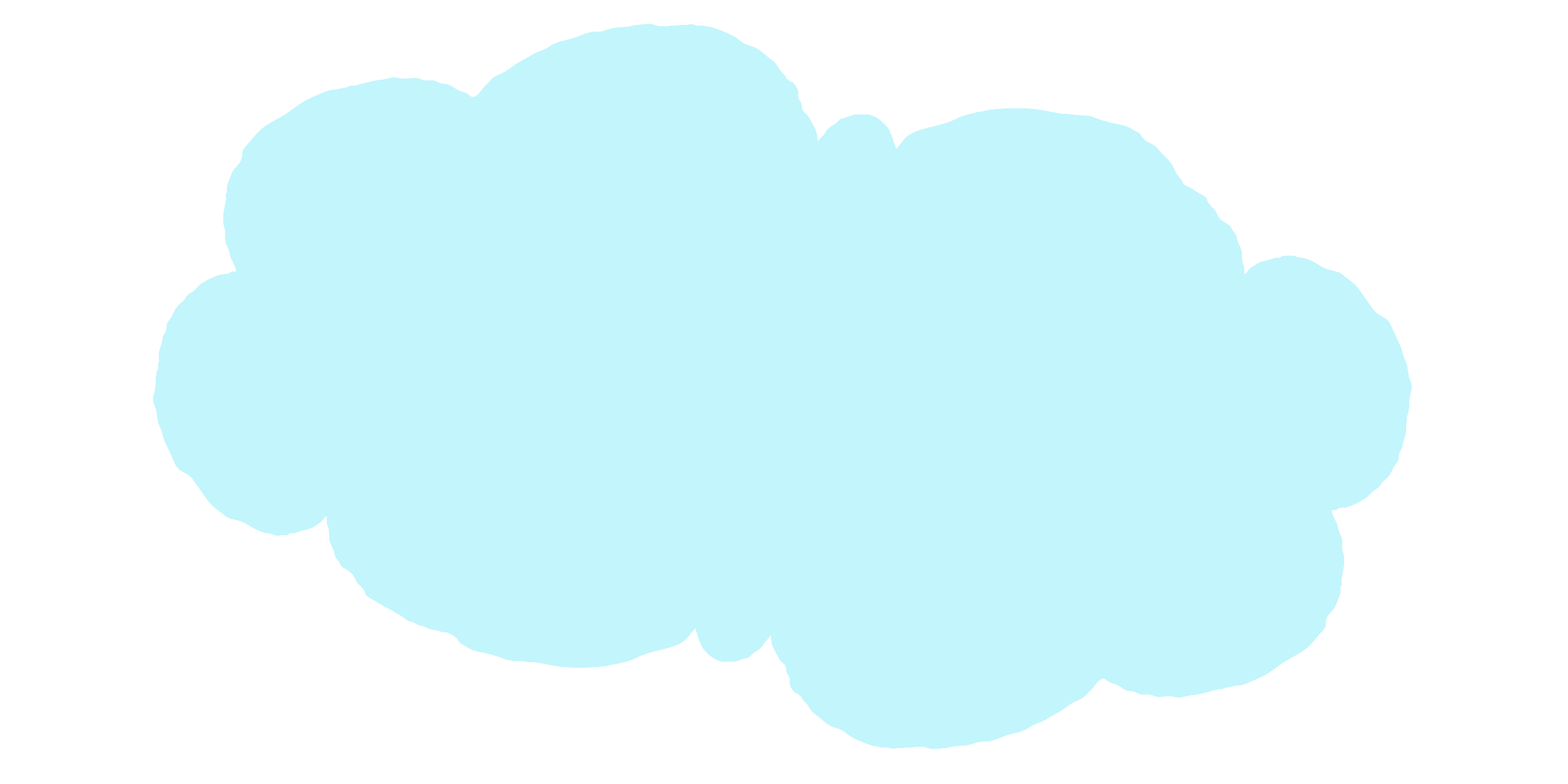 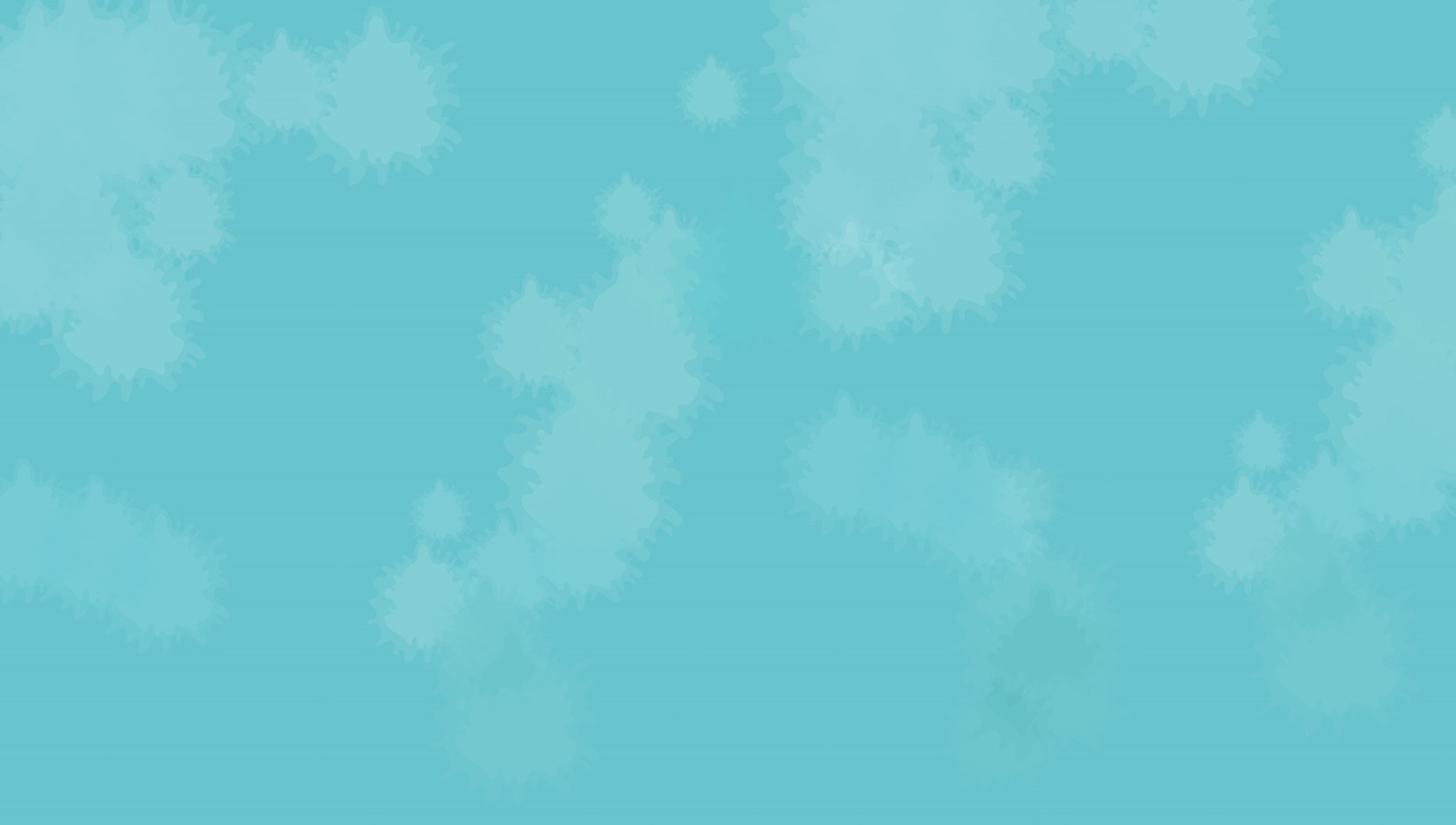 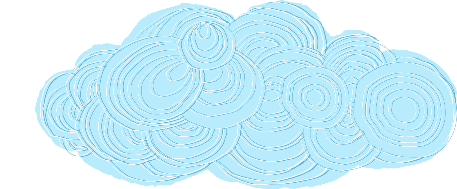 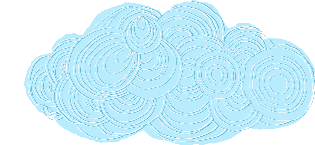 4
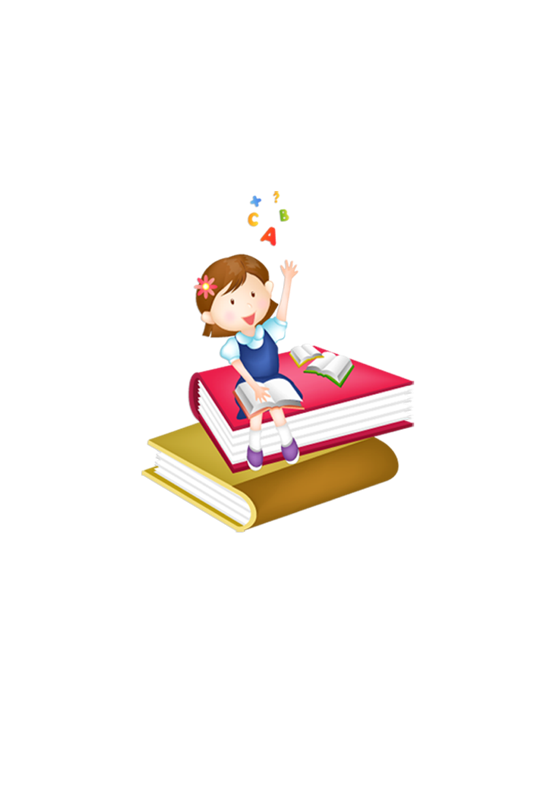 Trả lời 
câu hỏi
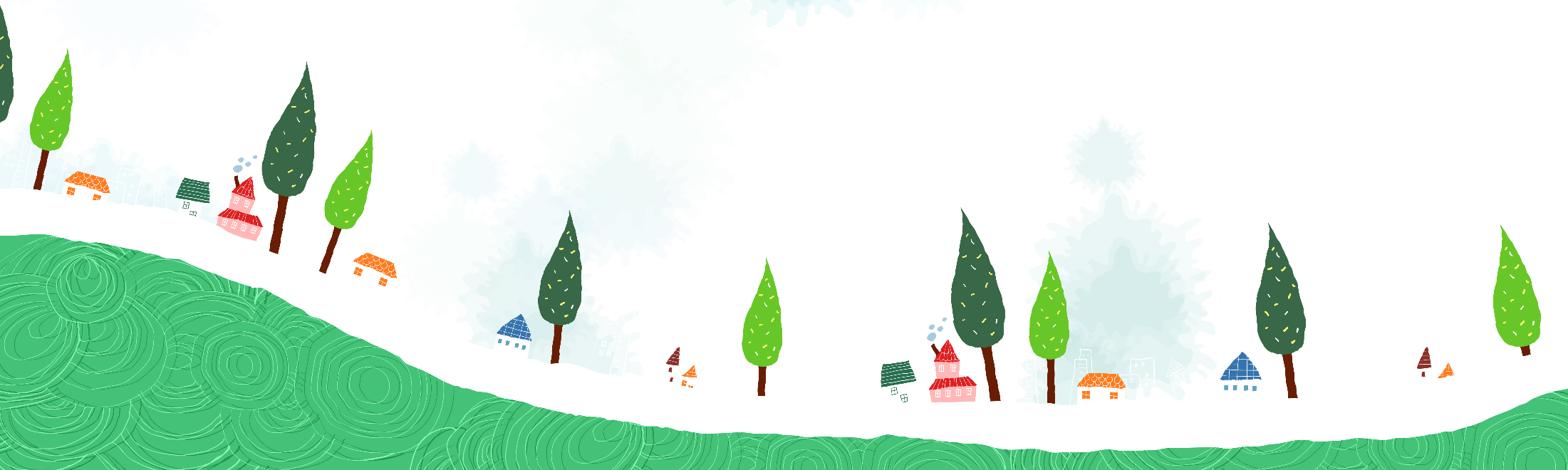 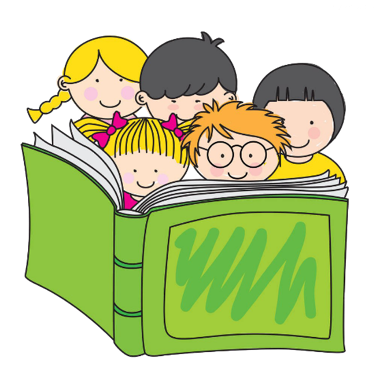 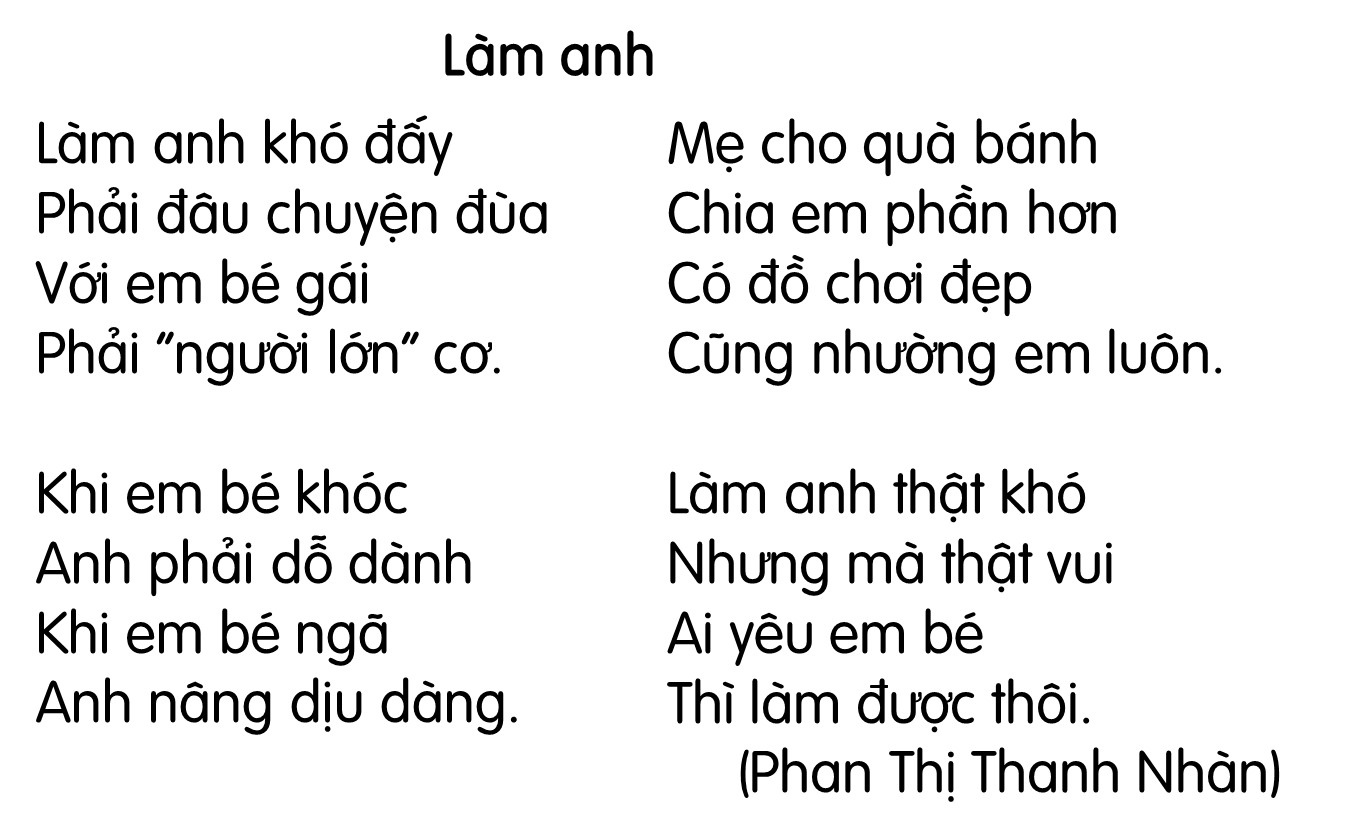 c. Em thích làm anh hay làm em? Vì sao?
a. Làm anh thì cần làm những gì cho em?
b. Theo em, làm anh dễ hay khó?
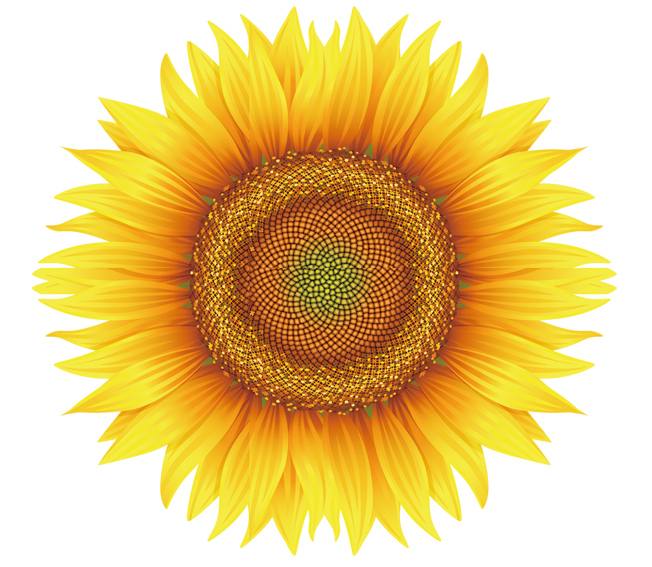 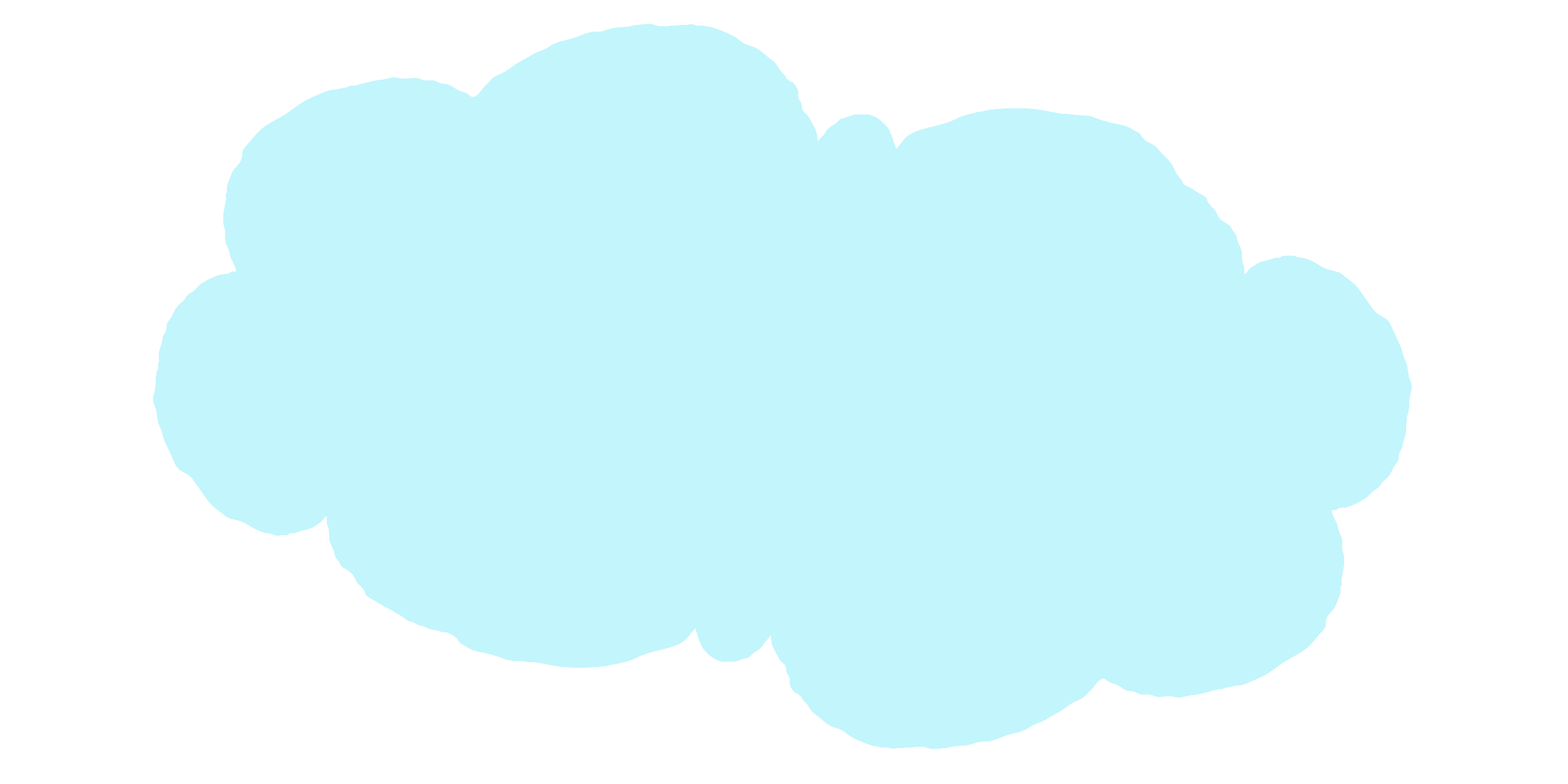 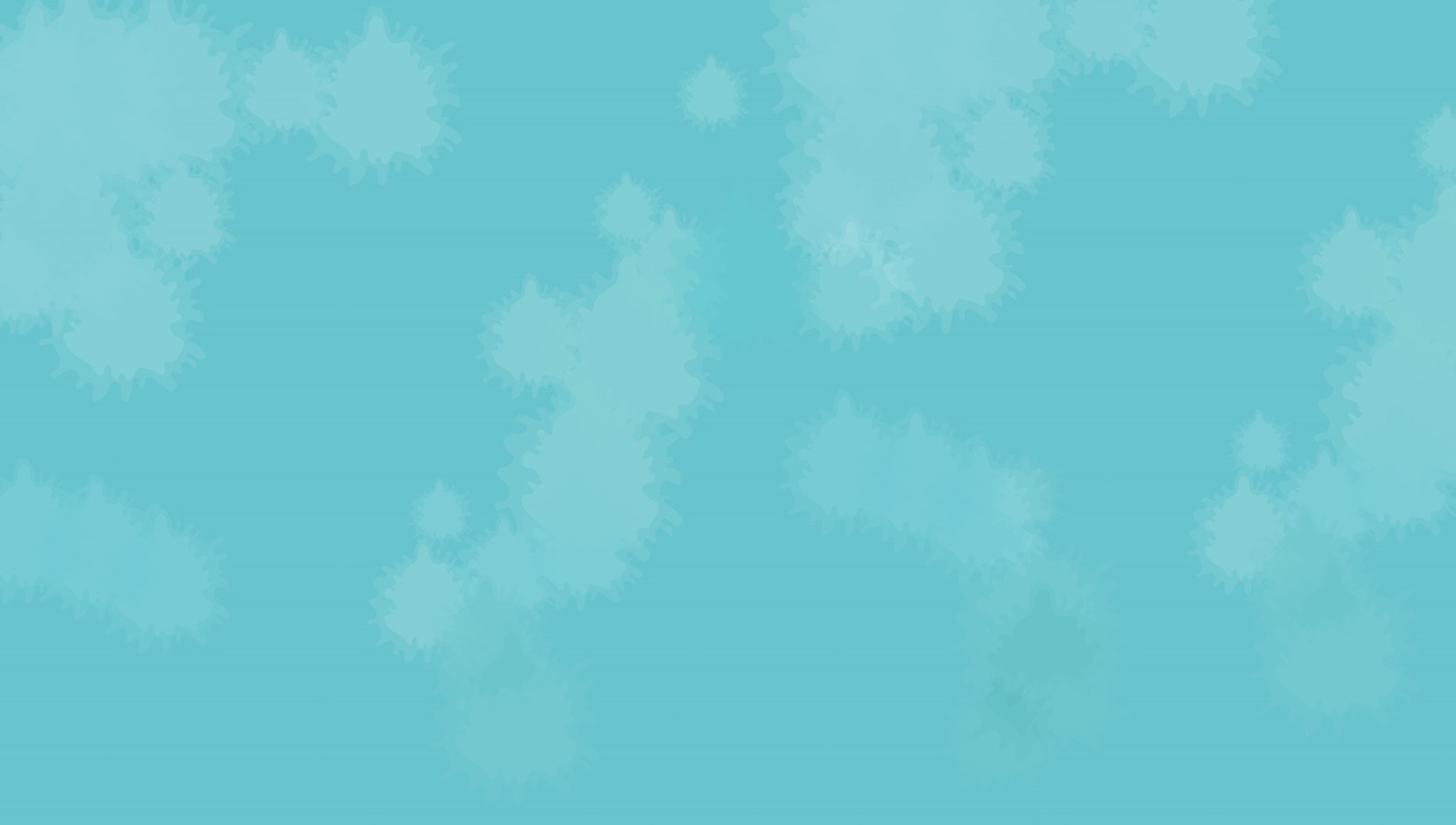 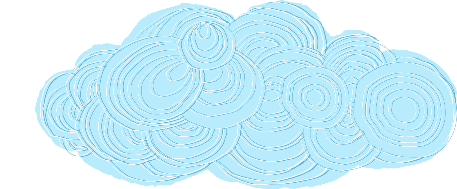 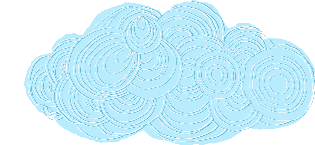 5
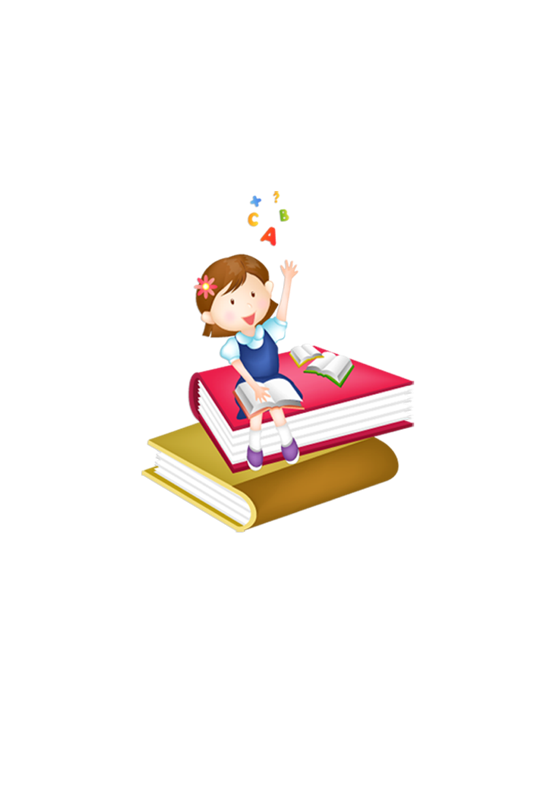 Học thuộc lòng
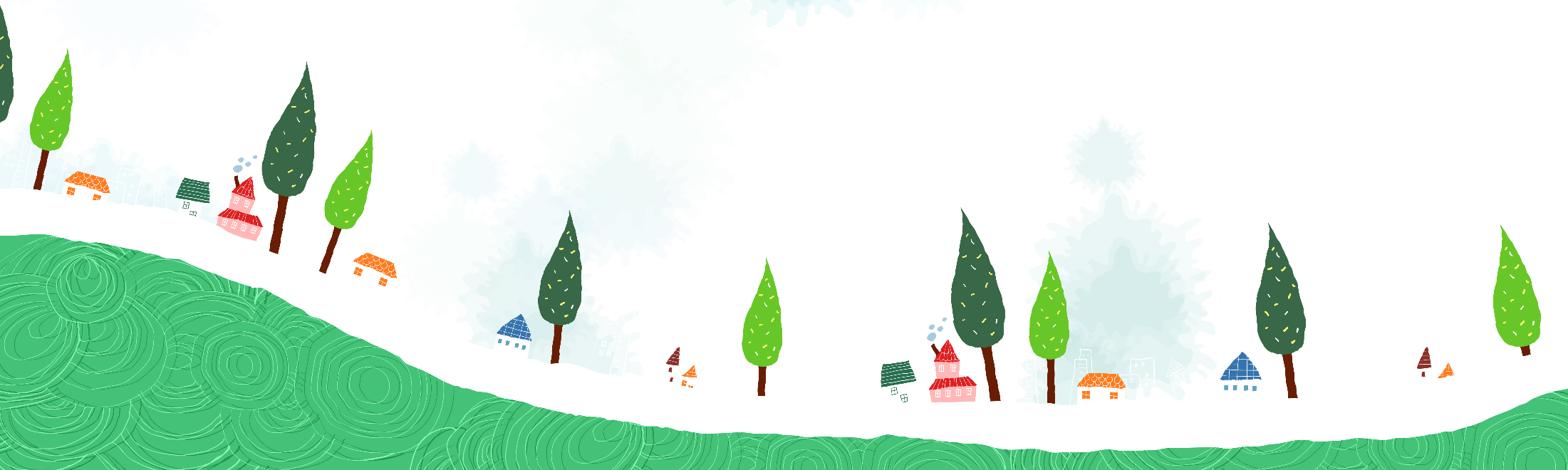 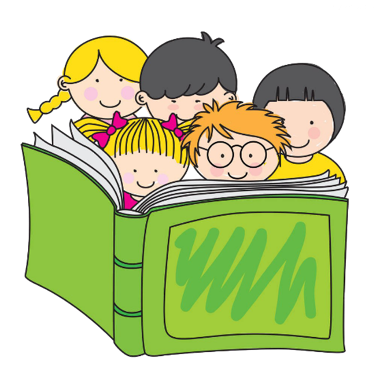 5
Học thuộc lòng hai khổ thơ cuối
Mẹ cho quà bánh
Chia em phần hơn
Có đồ chơi đẹp
Cũng nhường em luôn.

Làm anh thật khó
Nhưng mà thật vui
Ai yêu em bé
Thì làm được thôi.
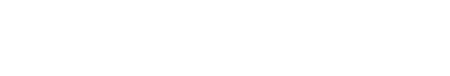 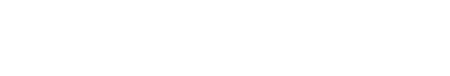 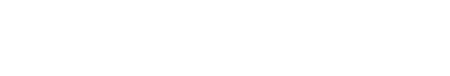 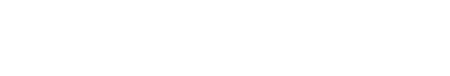 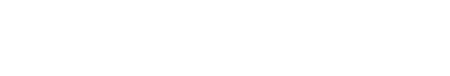 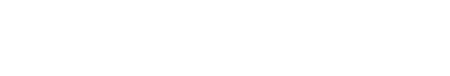 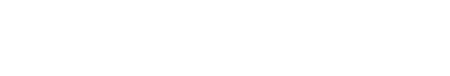 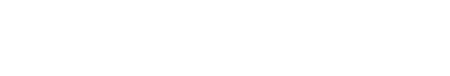 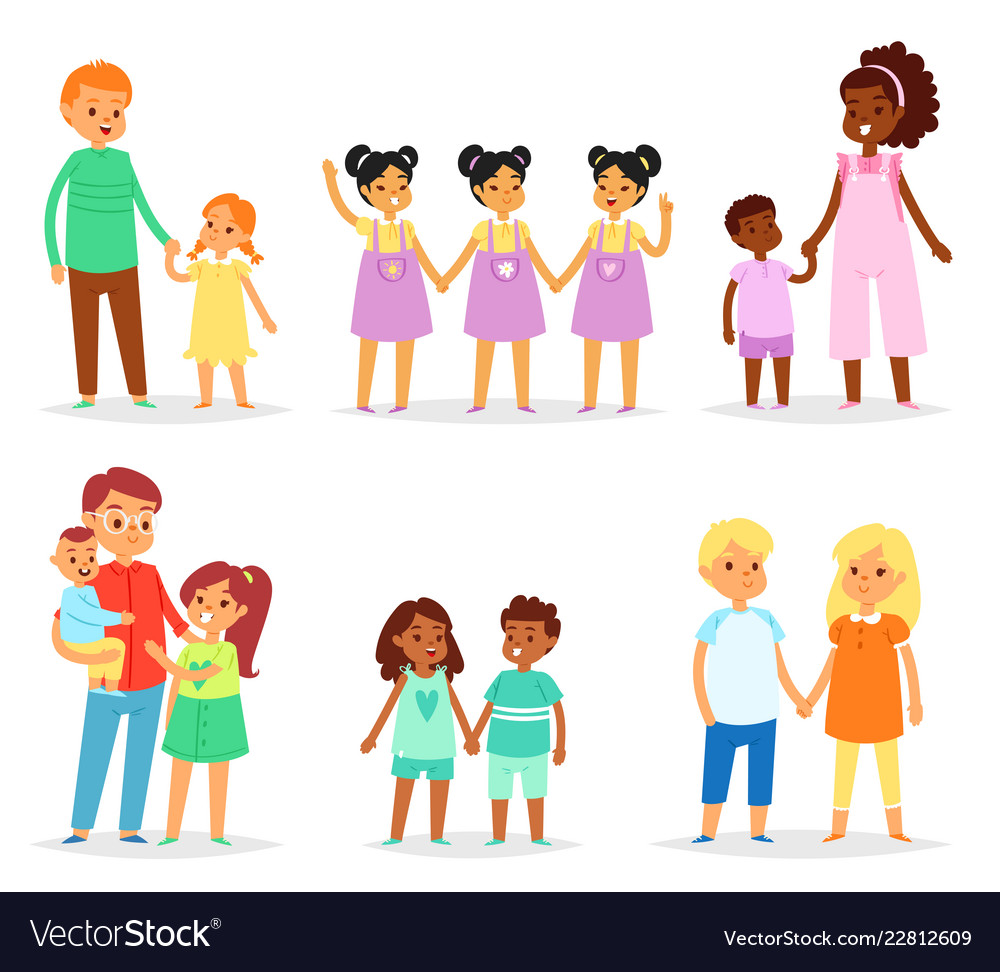 6
Kể về anh, chị hoặc em của em
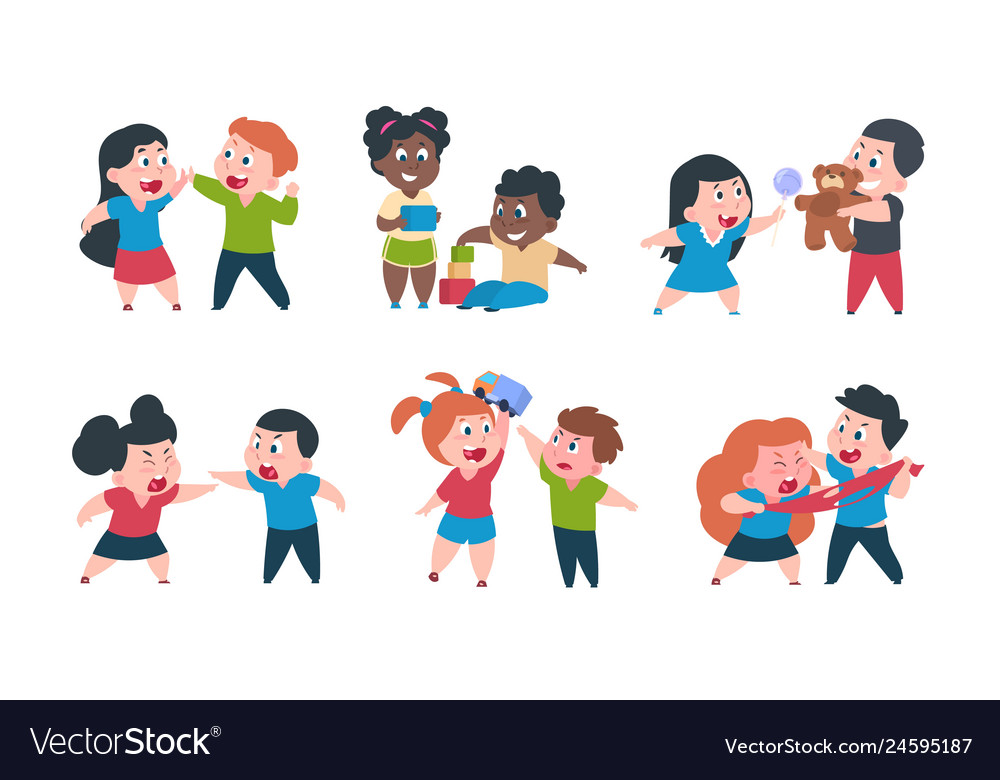 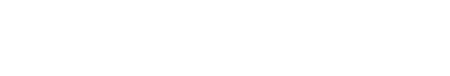 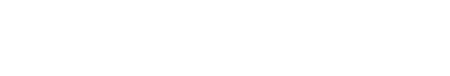 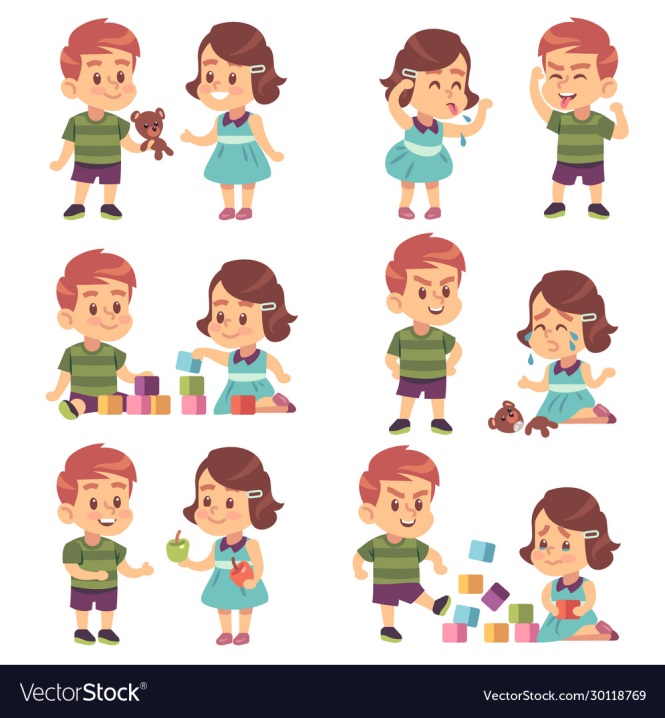 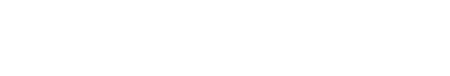 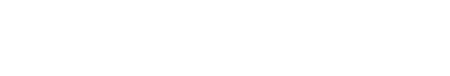 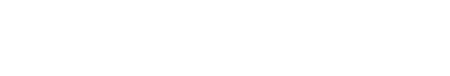 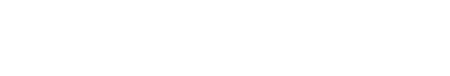 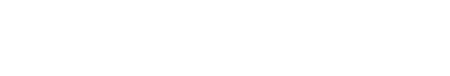 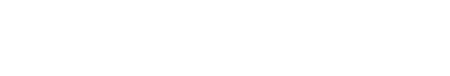 6
Kể về anh, chị hoặc em của em
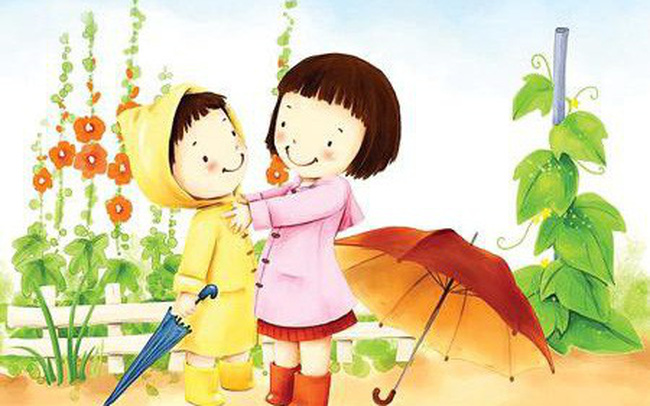 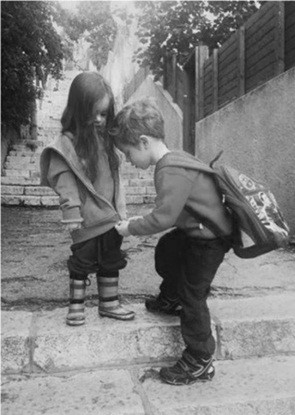 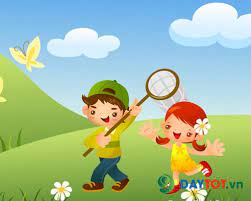 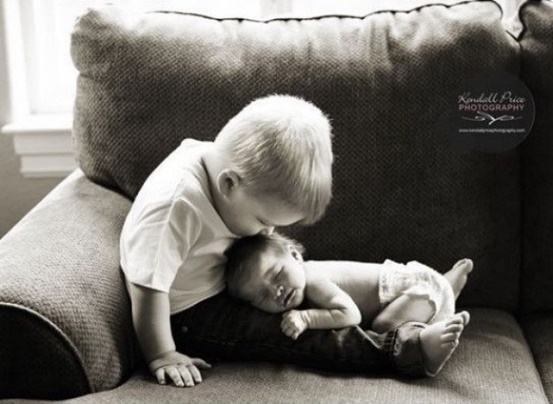 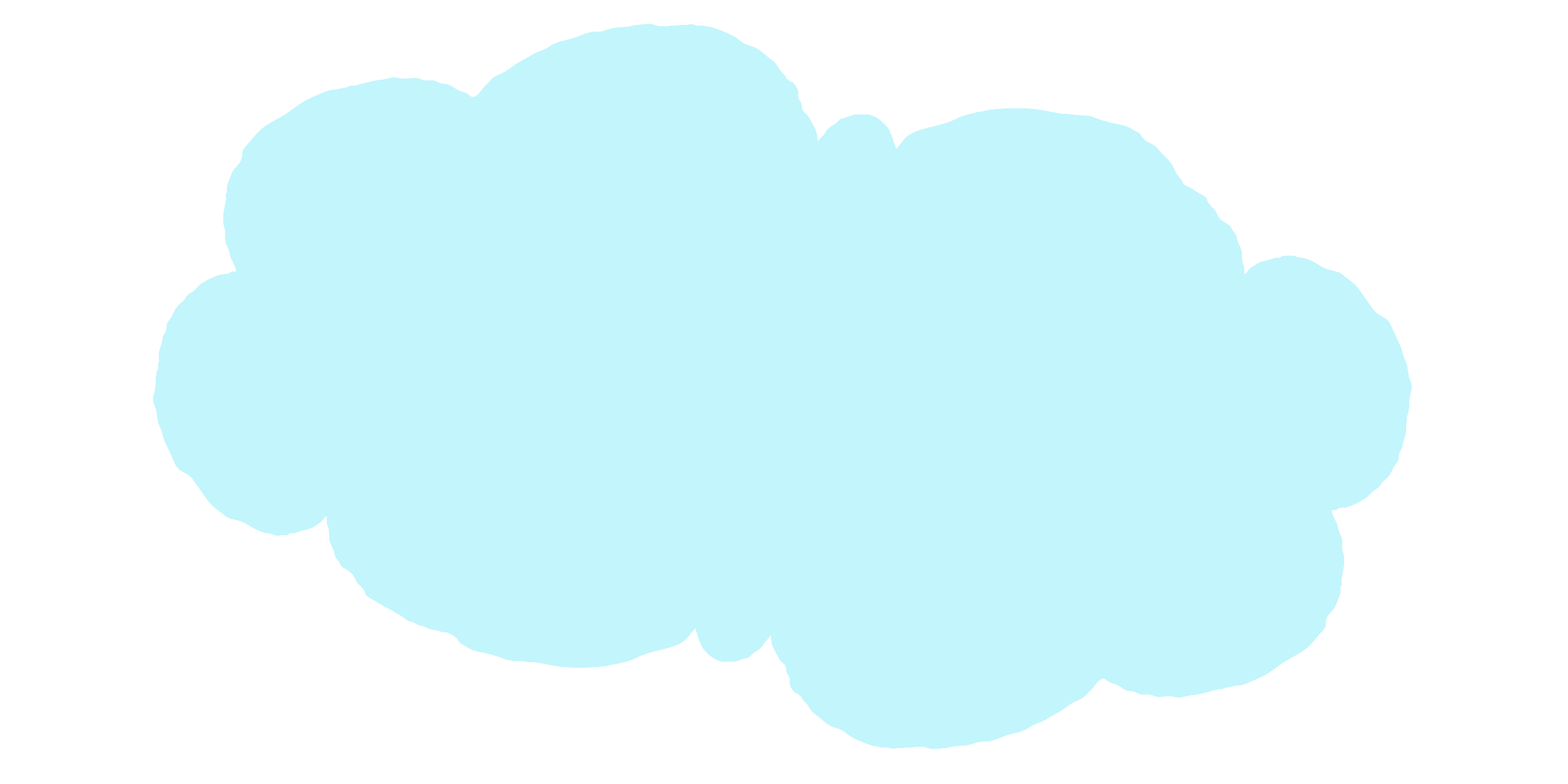 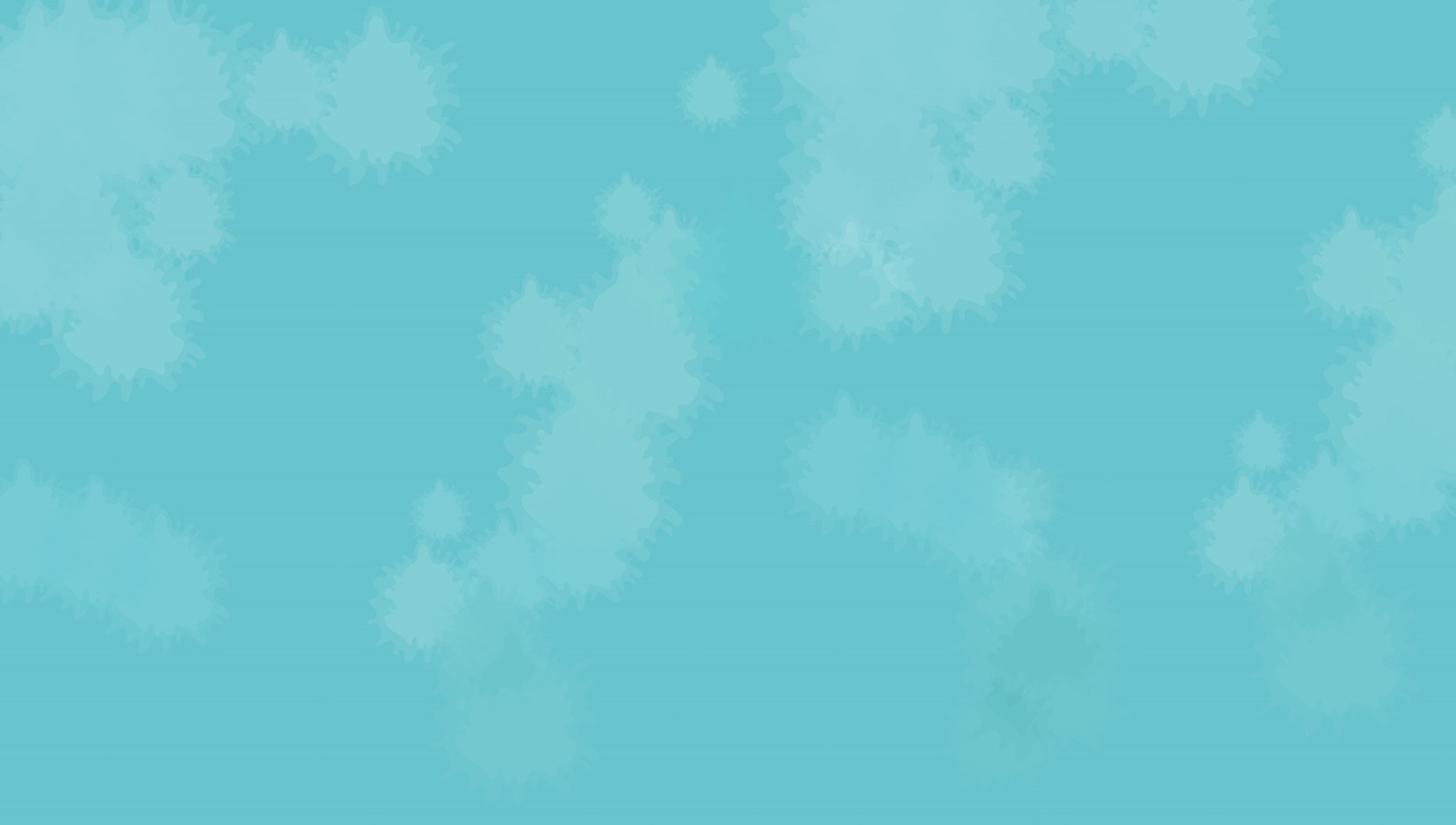 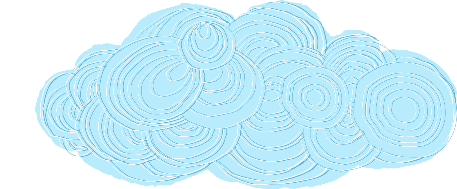 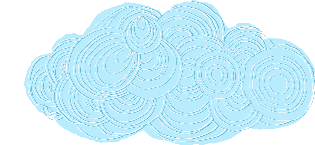 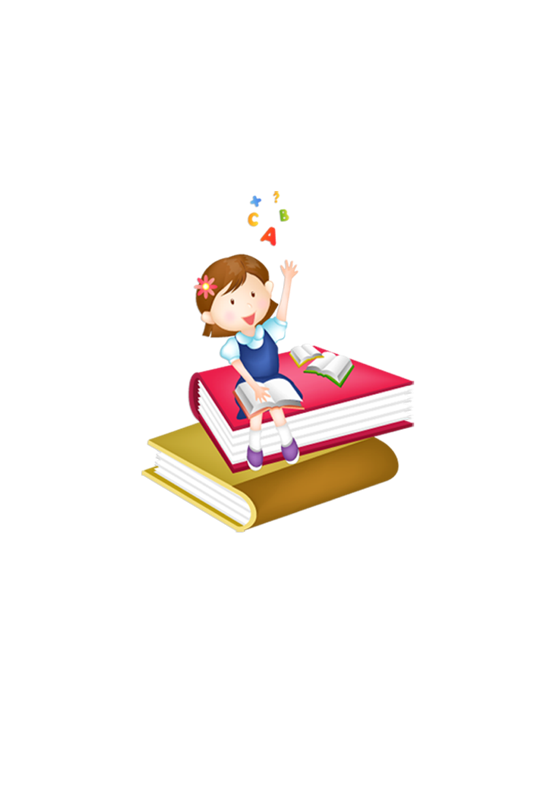 CHÀO TẠM BIỆT CÁC CON!
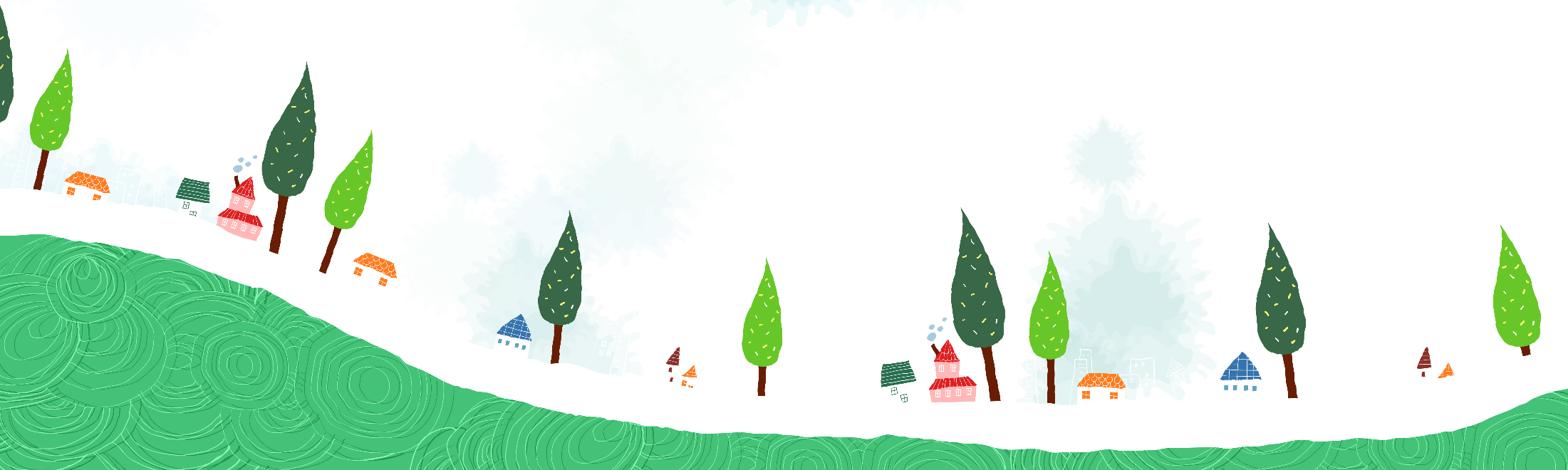 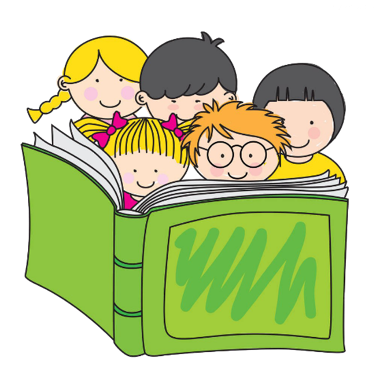